GOOD MORNING
DEVELOPMENT OF DENTITION AND OCCLUSION
contents
INTRODUCTION
EVOLUTIONARY CONCEPTS OF OCCLUSION  AND  DENTITION
CHARACTERISTICS OF HUMAN DENTITION
PRENATEL DENTAL DEVELOPMENT
MOUTH OF NEONATE
DECICUOUS DENTITION STAGE
PRIMARY OCCLUSION
MIXED DENTITION STAGE
PERMANENT DENTITION 
CONCLUSION
REFERENCES
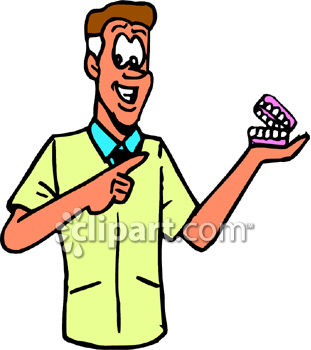 introduction
The formation of the teeth, development of the dentition and growth of the craniofacial complex are closely related in the prenatal as well as postnatal developmental period.
The formation, emergence , resorption and shedding of deciduous teeth and the formation and emergence of permanent teeth constitute a continuous series of maturational events from before birth to adulthood available for the assessment of dental maturation and even for prediction of development in individuals.
Dentist  must be familiar with the manifestations and functions that occur during the normal development --- so that he may better evaluate the dentitions in both the child and the adult.
OCCLUSION
What is Occlusion and Why is it important?
The study of occlusion is an important aspect of dentistry--- the study and practice of all branches of dentistry should be based on a strong foundation of the knowledge of occlusion
There is no escape. Dentists cannot:
       Repair
       Move                teeth
       Remove
    without being involved in occlusion.
The orthodontist should know and understand what constitutes normal occlusion in order to be able to recognize and thereby treat a malocclusion.
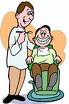 Very simply defined Occlusion means the contacts between teeth.




The masticatory (or stomatognathic) system is generally considered to be made up of three parts: 
                      the Teeth, 
                      the Periodontal tissues, and 
                      the Articulatory system.
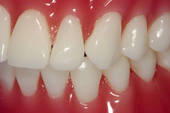 Dentition
The term dentition is used to describe the natural teeth in the jaw bones. It may be defined as the type, number and arrangement of the teeth or it refers to all the upper and lower teeth collectively


Humans have 2 sets of teeth during their lifetime--- Primary and Permanent.
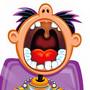 Evolutionary  Concept of  dentition
During evolution several significant changes took place in the jaws and teeth. When the reptilian evolve to mammalian , the dentition went from 
    “polyphydont ” (many set of teeth)
 
    “diphydont ” (only two sets of teeth)
 
      “homodent ” (all of same  teeth)
 
     “heterodent”(different types of teeth like incisors, canines , premolars and molars)
STAGES OF TOOTH EVOLUTION
GRAPHICALLY THERE ARE 4 STAGES OF TOOTH EVOLUTION:

                1) the reptilian stage (haplodont)
                2) early mammalian stage (triconodont)
                3) triangular stage (tritubercular molars)
               4) quadritubercular molars
THE REPTILIAN STAGE-simplest tooth form-single cone type confined to single hinge movement of jaw.
EARLY MAMMALIAN STAGE-exhibits three cusps in the line of development of posterior teeth.
TRITUBERCULAR STAGE-found in dogs and other carnivorous animals.
QUADRITUBERCULAR STAGE-projection is created on the triangular form that finally occludes with the antagonist teeth.
THE  ANIMALS WITH DENTITION SIMILAR TO THAT OF HUMANS ARE ANTHROPOID APES- chimpanzees, gibbon, gorilla and orangutan.
Characteristics of human dentition:
TEETH OF VERTEBRATES ARE CHARACTERIZED DEPENDING UPON:
         --MODE OF ATTACHMENT
         --NUMBER  OF SUCCESSIVE SETS
         -- SHAPE OF TEETH
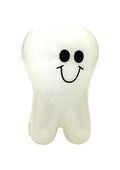 THE WAY TEETH ARE ATTACHED TO JAW
                 --ACRODONT-- teeth are attached to the jaw by connective                           						tissue 
                 --PLEURODONT-- teeth are set inside the jaw
                 
                 --THECODONT-- teeth are inserted into a bony socket

DEPENDING ON NUMBER OF TEETH OF SUCCESSIVE SETS

                --POLYPHYODONT-- teeth are replaced throughout life. E.g-							shark

                --DIPHYODONT-- two sets of teeth e.g- human beings

                --MONOPHYODONT-- one set of teeth e.g-sheep, goat.

ACCORDING TO TYPE OR SHAPE OF TEETH

               --HOMODONT– a single type of teeth
              
               --HETERODONT– various type of teeth e.g- human beings.
Dental formula
PRESENT DENTAL FORMULA- teeth number reduced
ORIGINAL FORMULA OF MAMMALS
PERMANENT DENTITION
I3/3, C1/1, PM4/4, M3/3
                     =44teeth

DECIDOUS DENTITION
I2/2, C1/1, M2/2 
                     =20teeth
PERMANENT DENTITION
I2/2, C1/1, PM2/2, M3/3
                  =32 teeth

DECICOUS DENTITION
I2/2, C1/1, M2/2
                  =20 teeth
Origin of teeth
The mammalian dentition is  100, 000 million yrs old
       THE THEORIES BEHIND MAMMALIAN DENTITION ARE
Theory of Concrescence – derived by fusion of 2 or more primitive conical teeth.
Theory of trituberculy – each tooth derived from single reptilian tooth by secondary differentiation of  tubercle and root.
Theory of multituberculy – derived from reduction and condensation of primitive tuberculate teeth.
PRENATAL  DENTAL  DEVELOPMENT
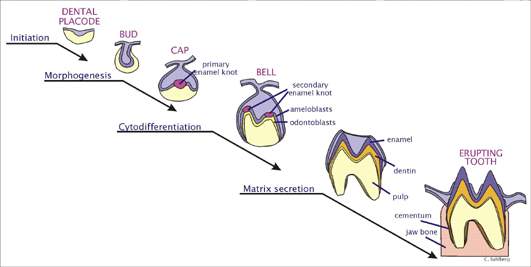 STAGES OF TOOTH DEVELOPMENT
Initiation of odontogenesis
3rd week of IUL - first sign of tooth dev.
Epithelial thickening seen
   6 wk IUL Dental lamina is formed.
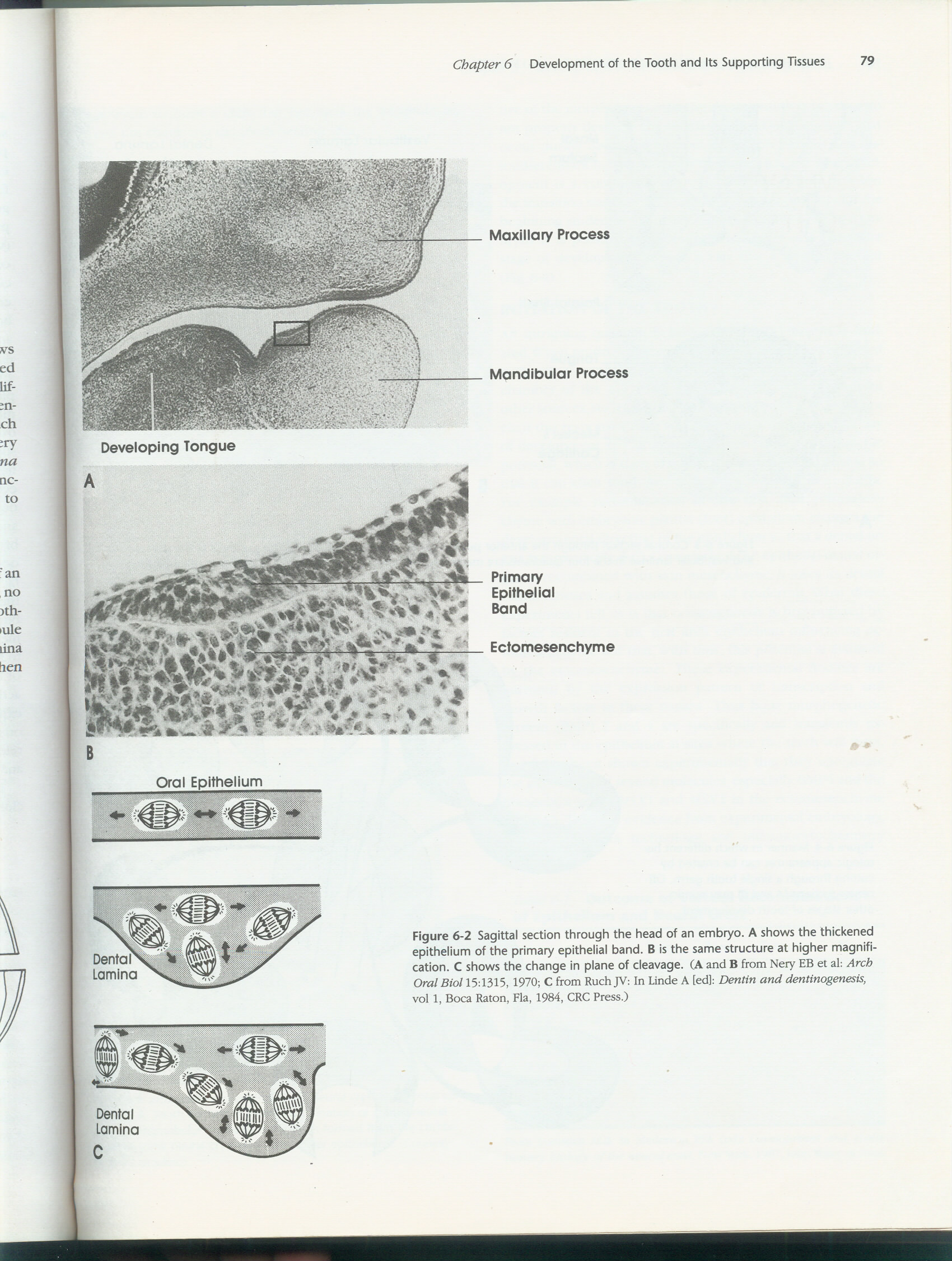 Morphologic changes - 6wks IUL till 4-5 yrs.

Occurs in 3 main phases-
Initiation of entire deciduous dentition  at 2nd  month IUL
Initiation of permanent teeth in successional lamina from 5th month IUL
The dental lamina elongates distal to 2nd decid. Molar and give rise to permanent molar tooth germs
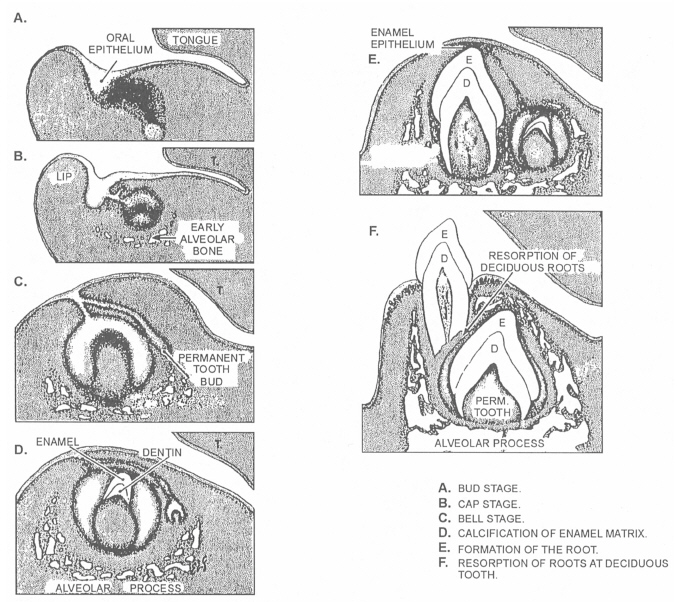 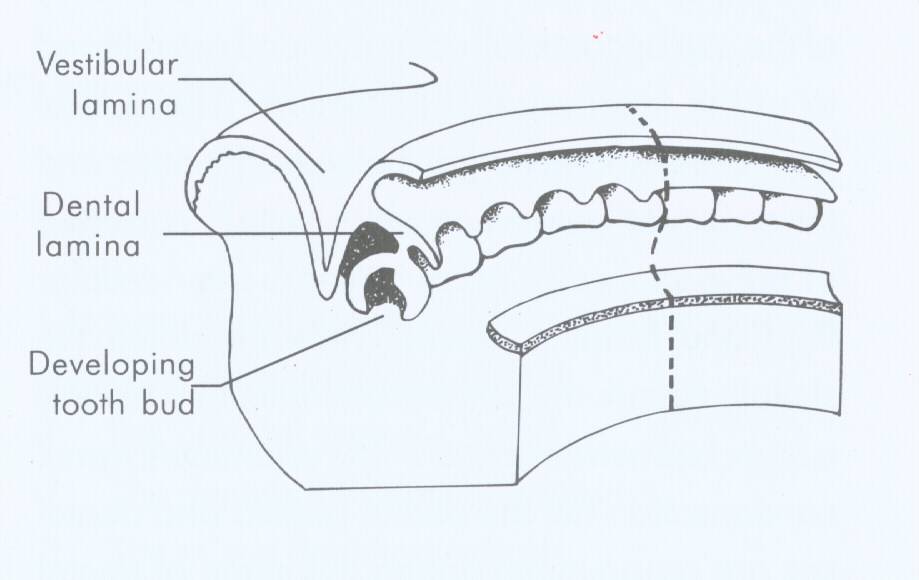 Initiation of Odontogenesis-
3rd Embryonic week
Epithelial thickening
6th week- ‘c’ shaped epithelial arches (Enamel organ)
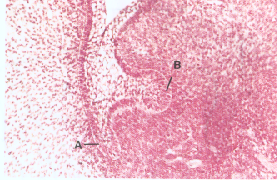 INITIATION
The very 1st sign of tooth development appears late in the 3rd embryonic week.
At 6 weeks, the 4 maxillary odontogenenic zones coalesce to form the dental lamina. 
Morphological changes in the dental lamina occurs in 3 main phases:
Initiation of the entire deciduous dentition –during 2nd month in utero
Initiation of the entire permanent dentition –from 5th month in utero
Initiation of the 1st permanent molar–4 months in utero
Initiation of the 2nd permanent molar-1 yr
Initiation of the 3rd permanent molar-4 to 5 yrs
BUD STAGE
Enamel organ
Peripheral columnar cells
Central Polygonal cells
Dental sac and Dental papilla 
7th week- first mand. Tooth bud formation
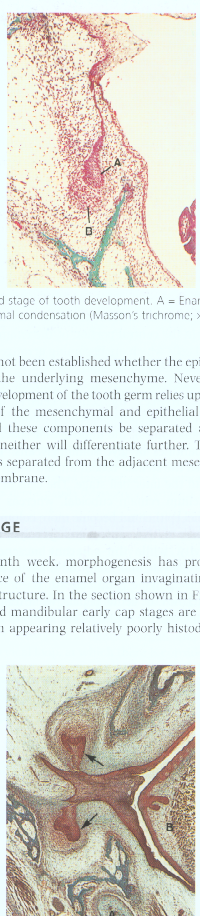 Immediately after the formation of Dental lamina, the following take place :

Division for cheek & lip from the Dental arches at the Vestibular furrow.
Increased mitotic activity( knob-like ) corresponding to each deciduous tooth position .
Between the 7th & 8th week both max. & mand. Deciduous tooth buds form.
The 1st buds to form are the mand. Anterior teeth.
CAP STAGE
Proliferation of tooth bud into cap form
Outer enamel epithelium 
 Inner enamel epithelium
Stellate reticulum
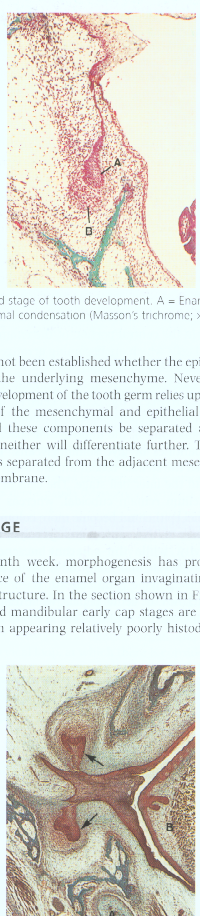 BELL STAGE
Inner enamel epithelium –Ameloblast
Stratum intermedium
Dental papilla-Odontoblast formation
PDL formation
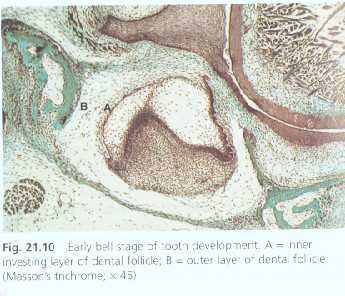 Sequence pattern of development
     CI-LI-C-M1-M2

25% - Postnatal variations
Mand. Incisor eruption before max. incisor
Molar tooth germ development at same maturation 

Sexual dimorphism
Deciduous dentition
Male-faster growth

Permanent dentition
Female-Faster growth
SPATIAL PATTERN
Arch shape
6-8 week- Flat anteroposterior
4th month- Elongation of Ant. Segment - Catenary curve
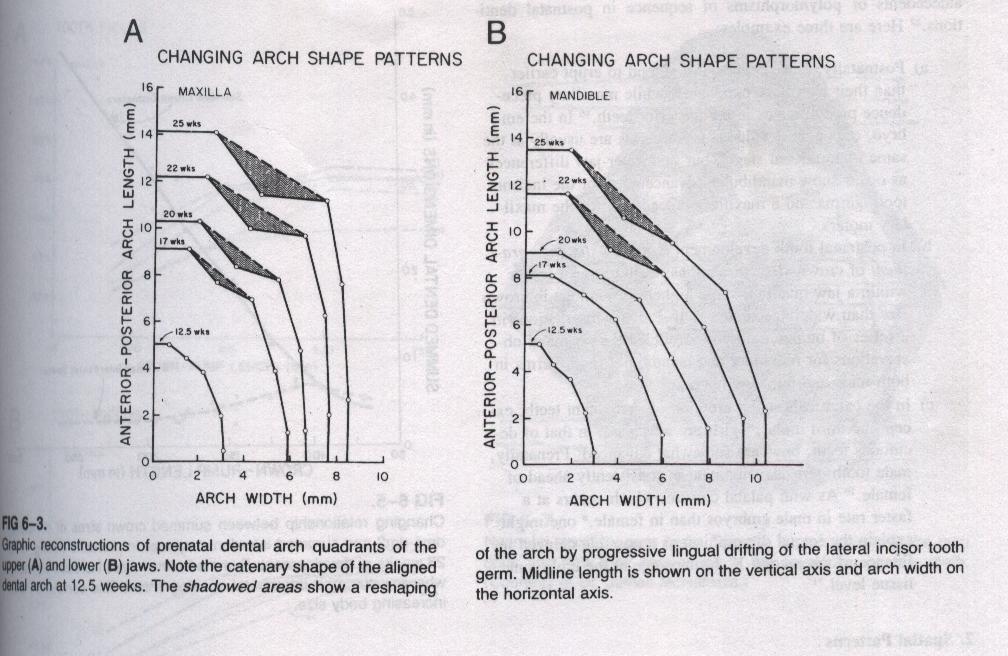 ROOT  FORMATION
Just before the ameloblasts deposit their matrix, the Cervical loop lengthens due to a proliferation of cells & forms the Hertwigs epithelial root sheath (determines no., size & shape of roots ).
Dentin matrix is deposited against the root sheath & covered by cementum due to the invasion of cementoblasts, which eventually form the PDL
Prenatal Dental Development : Spatial pattern: Fields
Maximum occupancy of tooth field- 
80%-1st Dec. Molar, Lateral incisors
More occupancy 
Rotation - DI-2 lingual displacement
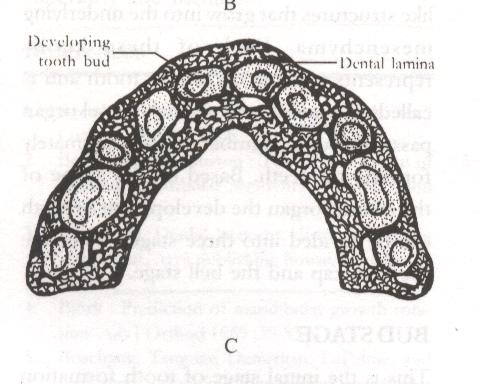 THE  MOUTH  OF  THE  NEONATE
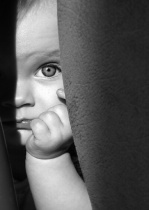 The mouth of the Neonate
The gum pads
Neonatal jaw relationship
Status of dentition
Predentition  stage
UPPER
GUM PADS
LOWER
At birth alveolar processes are covered by firm  and pink gum pads
Divided in to 10 segments by transverse
     grooves.
Groove b/w canine and dm1 crypt – 
     lateral sulcus – assessing relation of jaws.
Maxillary arch is horse shoe shape and
     extend buccally and labially
Mandibular arch is positioned posterior to max. arch
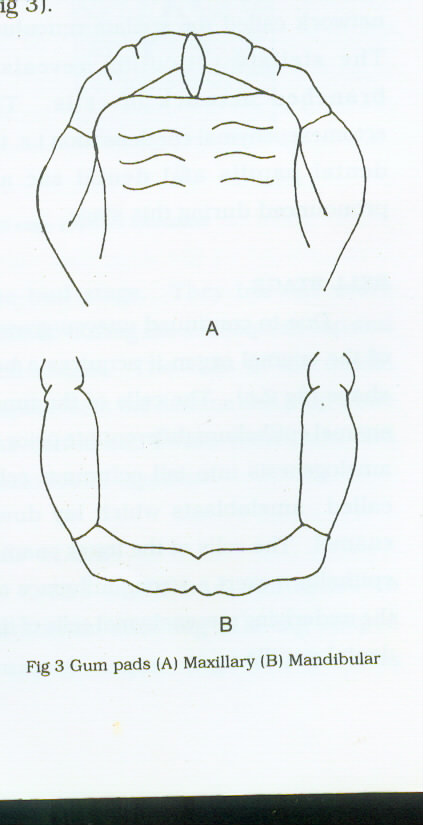 Neonatal  jaw relationship
Arch is horse shoe shaped
Complete overjet/
         Anterior openbite is seen.
Contact mainly occur at molar region.
Infantile open bite is normal as it helps in suckling.
INFANTILE ANTERIOR OPEN BITE
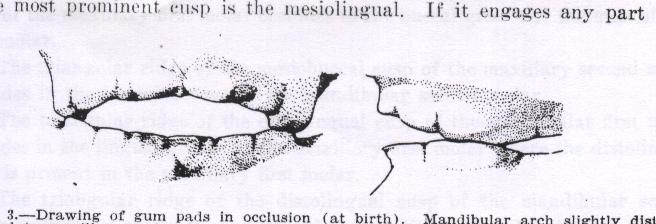 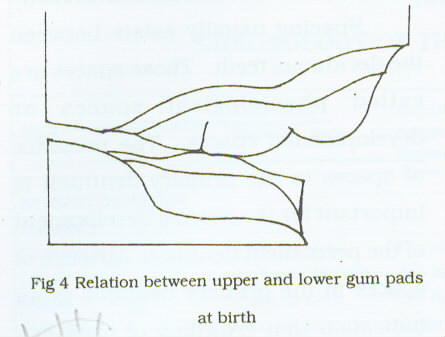 Predentate  Period
Dental arch width   (AJO: 1997:401-9)
Preeruptive
Significant increase between 6 week to 1 year
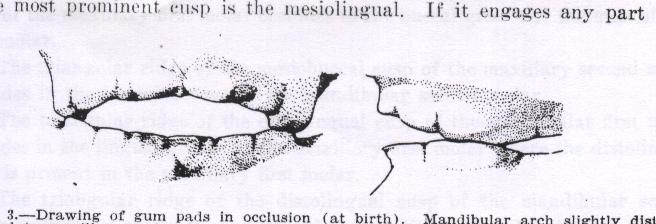 The  status  of dentition
Neonates are without teeth for 6mths.
Occasionally teeth seen in this period –
Natal 
Neonatal
Pre-erupted
These teeth are always mandibular incisors.
Familial tendencies.
Natal and neonatal teeth
SYNONYMS : 

Congenital teeth
Fetal teeth
Pre deciduous
Dentitia precox

DEFINITION: masler and savara (1950)

	Teeth that are present at birth are natal teeth and teeth that emerge through the gingiva during first month of life are neonatal teeth.
ETIOLOGY:
Superficial position of tooth germ

Infection or malnutrition

Febrile illness

Heredity

Hyper activity of dental lamina

Hypovitaminosis

Environmental factors

Common teeth (90-99% primary)
Mand. incisors > maxillary incisors > mand cuspid > molars
CLINICAL FEATURES:

Normal or shell like structure.
Enamel hypoplasia
Occurs in pairs
No root growth
As root grows it becomes firmer
Ulceration of tongue-
           RIGA-FEDE DISEASE
TREATMENT:
     Extraction
    Trimming
    Retained
SELF CORRECTING ANOMALIES
RETROGNATHIC MANDIBLE

Differential and forward growth of mandible

ANTERIOR OPEN BITE

Eruption of primary incisors
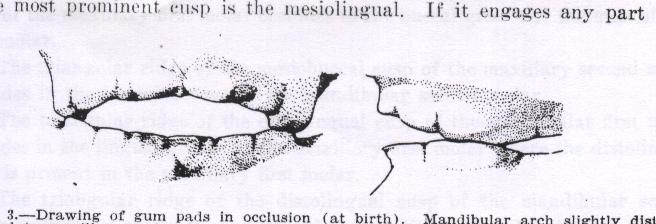 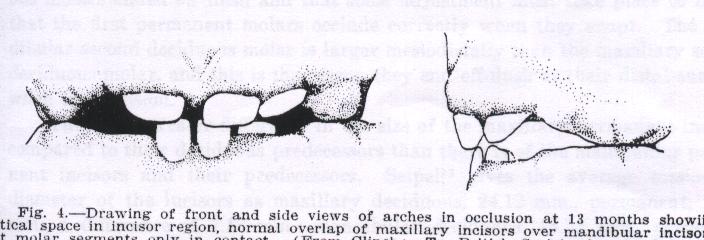 INFANTILE SWALLOWING PATTERN

--Introduction of solid food in diet
Deciduous  dentition  stage
Development of primary teeth
INITIAL CALCIFICATION
Central incisor- 14 week
1st molar- 15 week
Lateral incisor- 16 week
Canine- 17 week
2nd molar- 18 week 

GENETIC CONTROL 
Morphology, rate and sequence of growth, pattern of calcification, mineral content
Size and shape of primary teeth
Male- More larger
No marked sexual dimorphism as in permanent dentition

ANOMALIES

Less frequent
1% congenital absence--  most frequently missing being 
      MAXILLARY LATERAL INCISORS > 
      MAXILLARY CENTRAL INCISORS > 
      FIRST PRIMARY MOLAR.
ERUPTION
Eruption stages 
Eruption timings 
Eruption sequence
Eruption disturbances
Primary tooth resorption
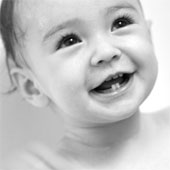 Eruption:

Movement of tooth towards occlusion

Sexual differences
Male- early eruption till 15 month
Female- Surpass after 15 months

Hatton study
Heredity- 78%
Environmental factors- 22%

Height and weight        (Clin.Pediatr.J:2005)
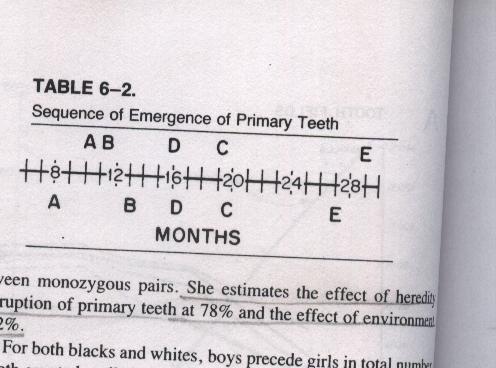 [Speaker Notes: TOOTH EMERGENCE IS MOST HIGHLY ASSOCIATED WITH HEIGHT THAN WEIGHT AND HEAD CIRCUMFERENCE.]
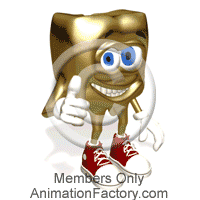 Theories of eruption
BLOOD PRESSURE
GROWTH OF THE ROOT
EPITHELIAL COILS( by WARWICK JAMES)
HAMMOCK LIGAMENT (by SICHER)
INTRA ORAL FORCES
PHYSICAL FORCES INFLUENCING POSITION OF TOOTH
BUCCOLINGUAL--- from musculature of lips, cheeks and tongue.
MESIODISTAL--- exerted through adjacent teeth
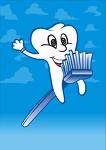 CLASSIFICATION OF TOOTH ERUPTION---- stages
: PRE EMERGENT  ERUPTION
                      : POST EMERGENT ERUPTION
PRE EMERGENT ERUPTION:
FOLLICULAR PHASE: Labial or buccal drift of the tooth follicle within the bone.
Eruptive movements begin soon after root begins to form.  Thus the “PRE EMERGENT SPURT PHASE” of eruption begins.
Two processes are necessary 
1)There must be resorption of bone and primary tooth roots overlying the crown of the erupting tooth.
2)The eruption mechanism itself then must move the tooth in the direction where the path has been cleared.
POST EMERGENT ERUPTION:
EMERGES          3/4th of its root development is complete.
EMERGES           erupts rapidly           approaches the occlusal level and is subjected to masticatory forces. Now eruption slows.
POST EMERGENT SPURT
The stage of relatively rapid eruption from the time a tooth first penetrates the gingiva until it reaches the occlusal level is called as the POST EMERGENT SPURT.

The phase which follows this comprises of very slow eruption and is called as JUVENILE OCCLUSAL EQUILIBRIUM.
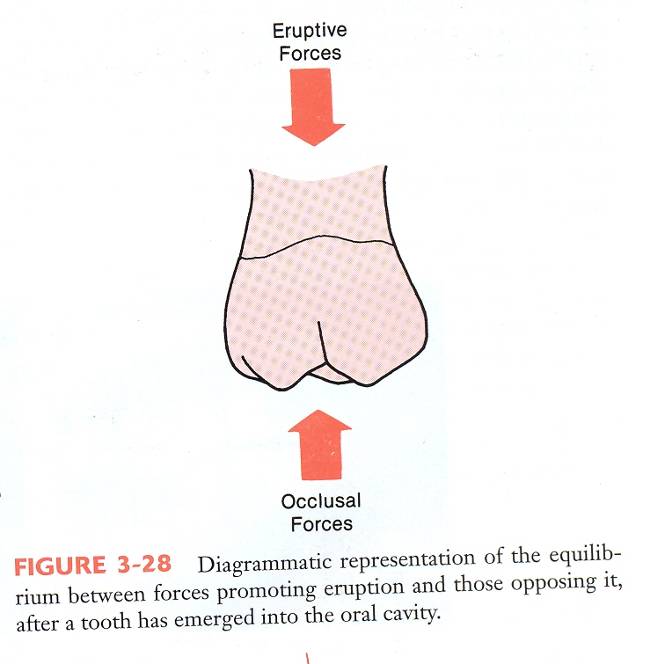 TEETH THAT ARE IN FUNCTION ERUPT AT A RATE THAT PARALLELS THE RATE OF VERTICAL  GROWTH OF MANDIBULAR RAMUS.

MOST ORTHODONTIC PROBLEMS ARISE WHEN ERUPTION DOES NOT COINCIDE WITH GROWTH.
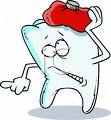 ADULT OCCLUSAL EQUILIBRIUM
A final phase in tooth eruption .Ending of the pubertal growth spurt
Adult teeth continue to grow at a slow rate.
Antagonist is lost, tooth erupts more rapidly.
Thus eruption mechanism is capable of producing tooth movement late in life.
Wear of teeth is compensated by additional eruption  and face height remains constant.
Orthodontic implications
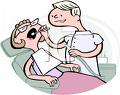 SPACE MAINTAINERS AND REGAINERS
Eruption  timings--- rhythm
Critical period 8PM to1AM.—circadian rhythm related to cycle of growth hormone release.

Excessive eruption of posterior teeth is a characteristic of long face. Since teeth  erupt primarily at night and early morning it is possible that wearing an appliance during this time would be helpful.
[Speaker Notes: Doubt. Find out. Appliance for long face.]
ERUPTION  SEQUENCE     ABDCE
                                                             “7+4” RULE
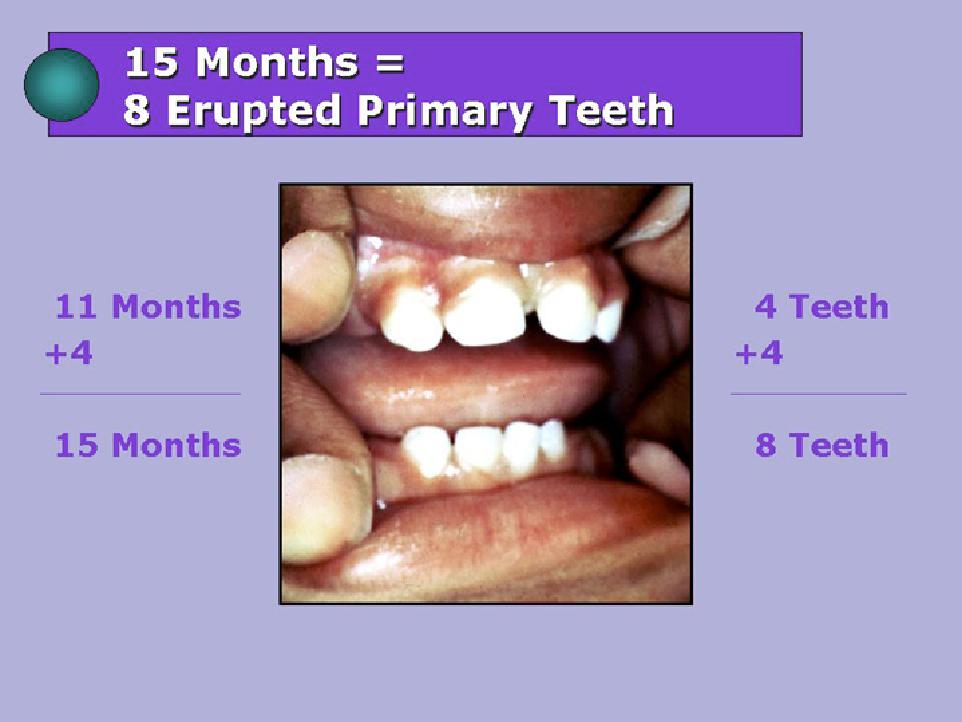 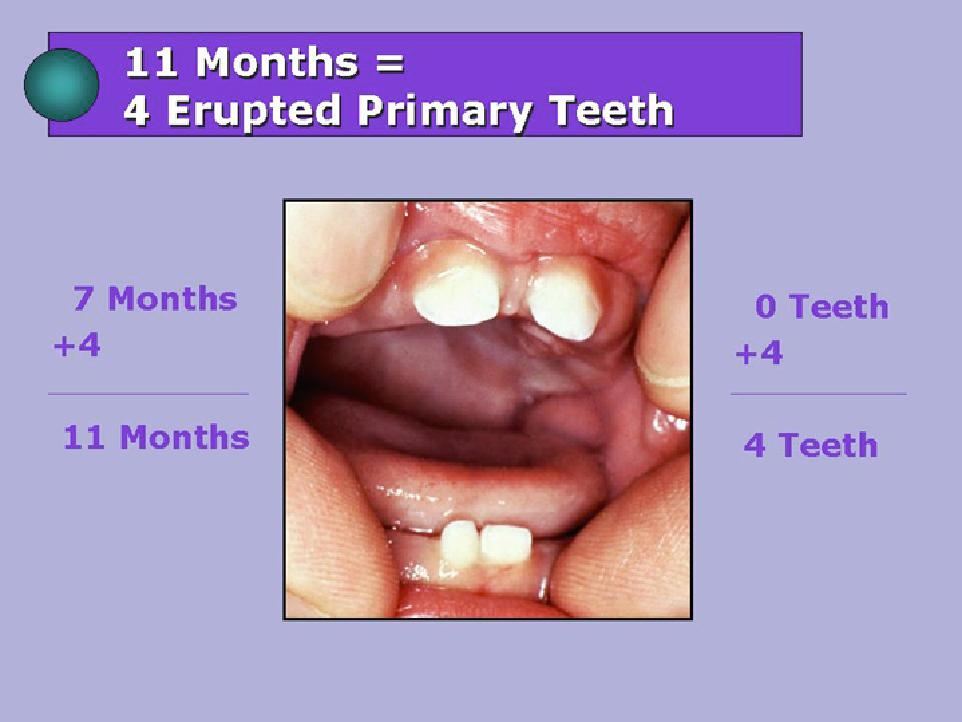 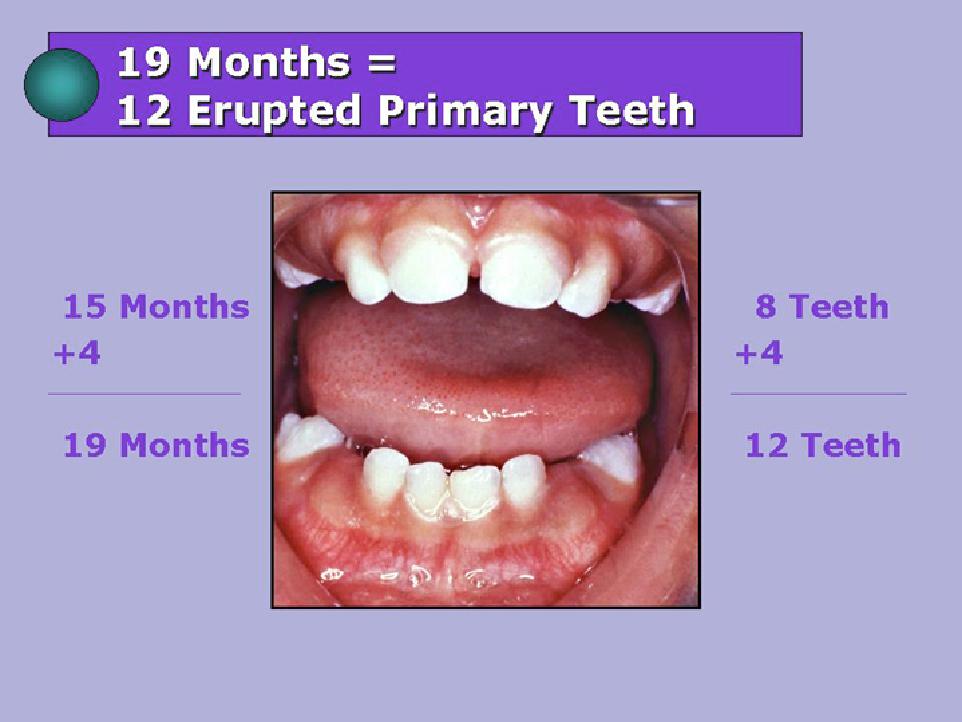 7 Months = First Tooth Erupts
11 Months = 4 Erupted Teeth
15 Months = 8 Erupted Teeth
19 Months = 12 Erupted Teeth
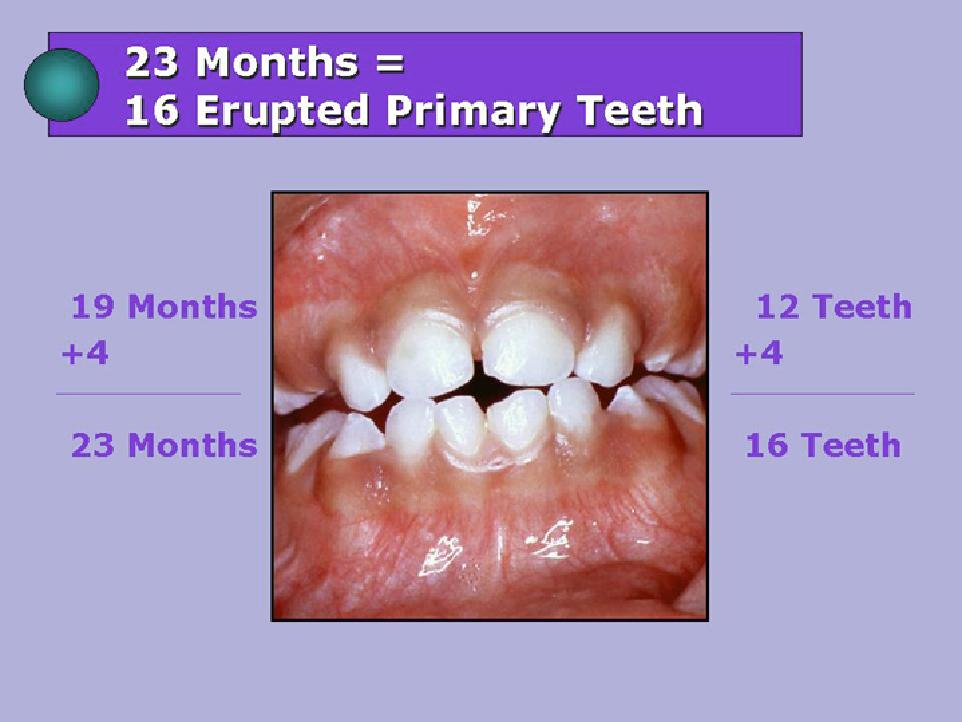 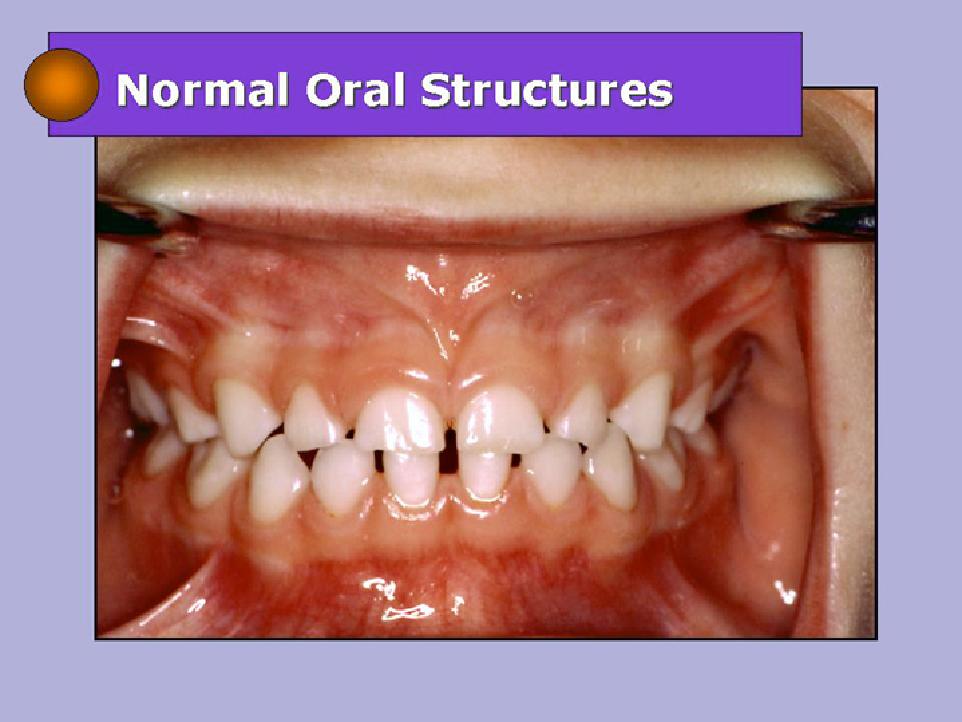 23 Months = 16 Erupted Teeth
27 Months = 20 Erupted Teeth
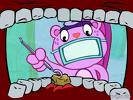 Eruption   disturbances
CLEIDOCRANIAL DYSPLASIA– Failure of tooth eruption due to failure in resorption.
“PRIMARY FAILURE OF ERUPTION”– Rare human syndrome– affected posterior teeth fail to erupt even though bone resorption is normal--- do not  respond to orthodontic force and cannot be moved into position.
DILACERATION– mechanical block of eruption causing distortion of root form.
CLINICAL  SIGNIFICANCE  OF  PRIMARY TOOTH  RESORPTION
Primary tooth resorption may occur even in the absence of the permanent successor
Primary tooth resorption is HASTENED by inflammation and occlusal trauma
DELAYED by
             --splinting (as when a space maintainer 			is   	attached to the crown)
            -- absence of permanent successor
ANKYLOSIS 

  primary teeth more likely to be ankylosed

 particularly Molars

Mand: Max -  2:1 

Occurs during physiologic resorption

Osseous bridging and fusion between bone and dentin  occurs

       FAILURE OF VERTICAL DEVELOPMENT--- 					LEADING TO POSTERIOR      						OPEN BITE
[Speaker Notes: Mostly maxi. Lateral, maxi central, 1st molar]
Development of primary occlusion
NEUROMUSCULAR CONSIDERATION

Sequential interdentation 
Guidance of teeth in occlusal position by muscular functional matrix.
Role of low cusp ht. and attrition
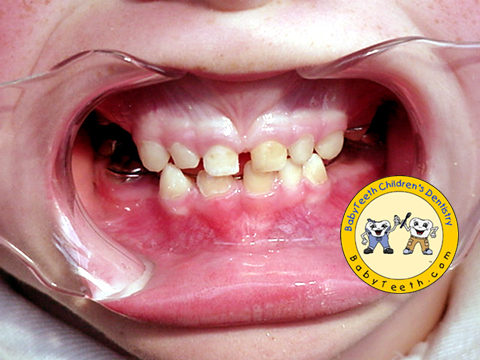 PRIMARY DENTAL ARCHES

Ovoid in shape
Role of tongue

In maxilla
Increased intercanine width by 6 mm between 3-13 yrs
Increased Intermolar width of 2 mm between 3-5 yr
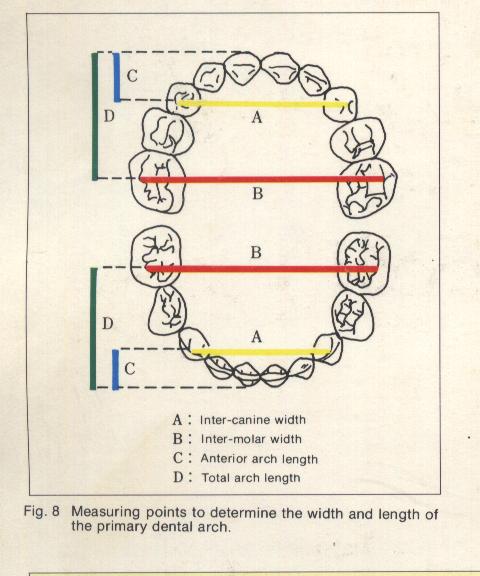 Occlusal relation---by moyers
FLUSH TERMINAL PLANE

Distal surface of U/L

Favourable to guide permanent molars

59.1%
MESIAL STEP

Distal surface of lower more mesial to upper

Eating habit, Attrition and growing mandible

Favourable

19.1%
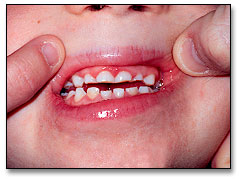 DISTAL STEP

Distal surface of lower more distal to upper
Sucking habits
Prognostically unfavourable
4.8%
Normal characteristics
OVER BITE

Vertical Incisor overlap
Average- 1- 2mm
10-40% variation
Foster study
Ideal- 19%
Reduced- 37%
Openbite-24%
Excessive overbite- 20%
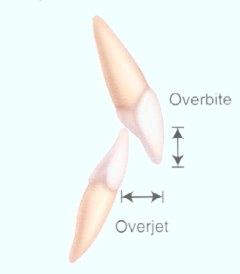 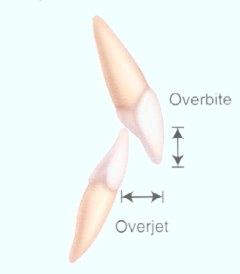 OVERJET

Horizontal relationship
Normal 
1-2mm

Effects
Habits
Mandibular forward growth
Excess wear
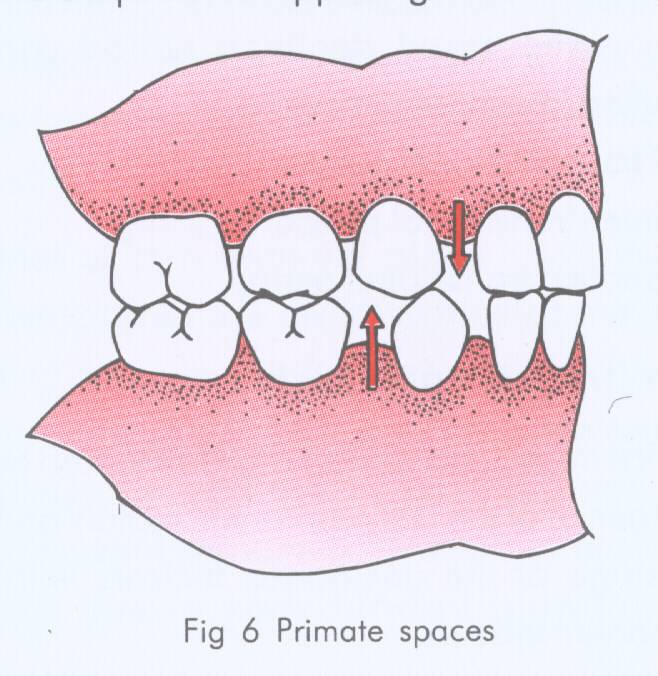 SPACING
According to Baume
Closed dentition
Spaced dentition
Localized –Primate spaces (anthropoid/ simian spaces)
Generalized- Physiologic Pressure from the tongue (Barber) 
Total space-
Maxi-0 to 8mm
Mandible-0 to 7mm
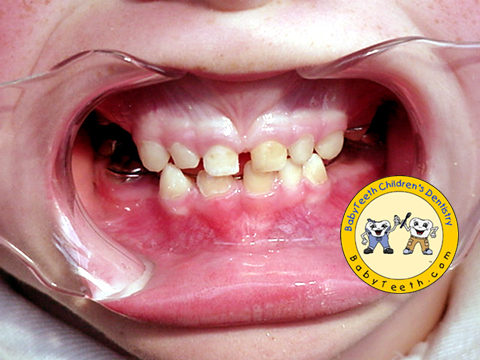 Normal signs of Deciduous dentition
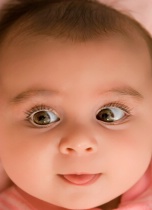 Spaced anteriors
Primate space
Shallow overbite and overjet
Straight terminal plane
Cl-I molar and cuspid relationship 
Almost vertical inclination of anterior teeth
Ovoid arch form
Self  correcting  anomalies
ANTERIOR DEEP BITE
Cause- Incisors more upright

Correction:
Attrition of incisal edges
Eruption of permanent molars
Forward and downward growth of mandible
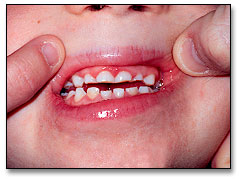 PHYSIOLOGIC SPACES

Permanent incisor accommodation

Maxilla-7mm
Mandible-5mm
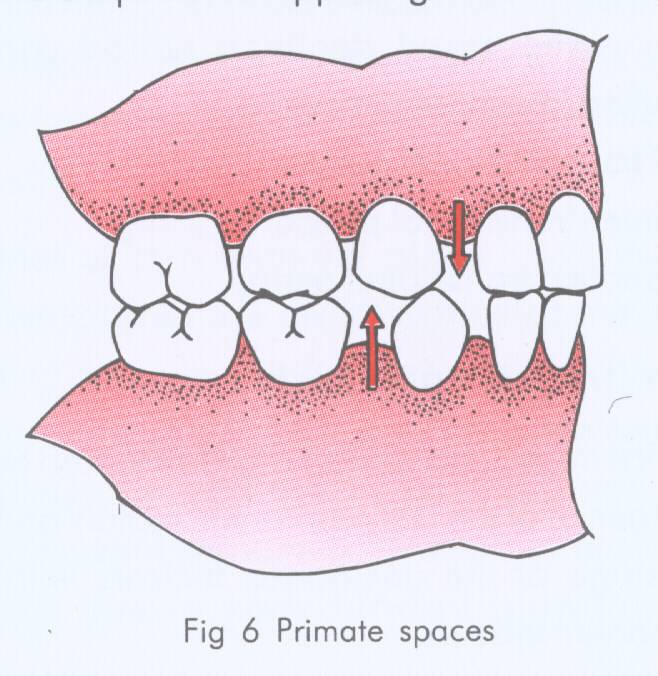 PRIMATE SPACE

Early mesial shift



FLUSH TERMINAL PLANE

Early mesial shift
Late mesial shift (Leeway space)
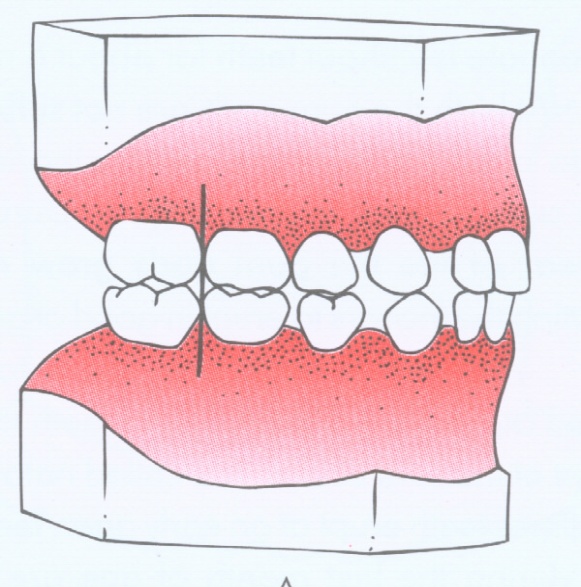 Mixed dentition period
The period during which both primary and permanent teeth are in the mouth together.

Those permanent teeth that follow into place in the arch once held by a primary tooth are called SUCCESSIONAL TEETH.( Incisors, cuspids and bicuspids)

Those teeth that erupt posteriorly to the primary teeth are termed as ACCESSIONAL TEETH.
CLINICAL IMPORTANCE

Utilization of arch perimeter

Adaptive changes in occlusion that occur during transition from one dentition to another

Ideal time for most major orthodontic interventions.
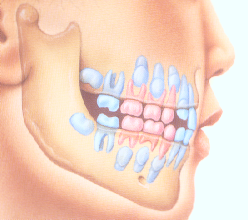 DENTAL ARCH PERIMETER UTILIZATION
1)The alignment of the permanent incisors since they arrive crowded.
2)Space for cuspids and premolars.
3)Adjustment of molar occlusion.
phases
THE FIRST TRANSITIONAL PHASE: The incisors are exchanged.(6-9years)The 1st permanent molars erupt.

THE INTER TRANSITIONAL PERIOD: Lasts about 1.5 years.

THE SECOND TRANSITIONAL PERIOD:(9-12years)Primary molars and the cuspids are lost and replaced by permanent bicuspids and cuspids. These are followed by the eruption of the second permanent molars.
OCCLUSAL CHANGES IN THE MIXED DENTITION
FIRST TRANSITIONAL PERIOD :-
Emergence of first permanent molars.
Exchange of deciduous incisors with permanent incisors.
Establishment of occlusion
MANDIBULAR  1st MOLAR
1st emerging tooth- 6 years
Erupts prior to max.1st molar. Preferable since it prevents the excessive extrusion of max. molars.
Prior to their eruption-positioned lingually and mesially in their bony crypts at an angle between the mandibular body and anterior border of the ramus.
The movement of the first molar towards the occlusal plane combined with the resorption of the border of the ramus which lengthens the body provides space necessary for the molars.

More or less perpendicular orientation characterized by a slight mesial tilt and lingual inclination.
MAXILLARY  IST MOLAR
Erupts at about 6 ¼ years of age.
In the crypts the crowns of the maxillary permanent molars tend to point distally and bucally.
The lengthening of the maxillary arch due to the appositional growth at the tuberosities         molar rotates          upright and move vertically towards the occlusal plane.
Inclined mesially on their long axis and bucally in the transverse axis.
MESIAL  STEP
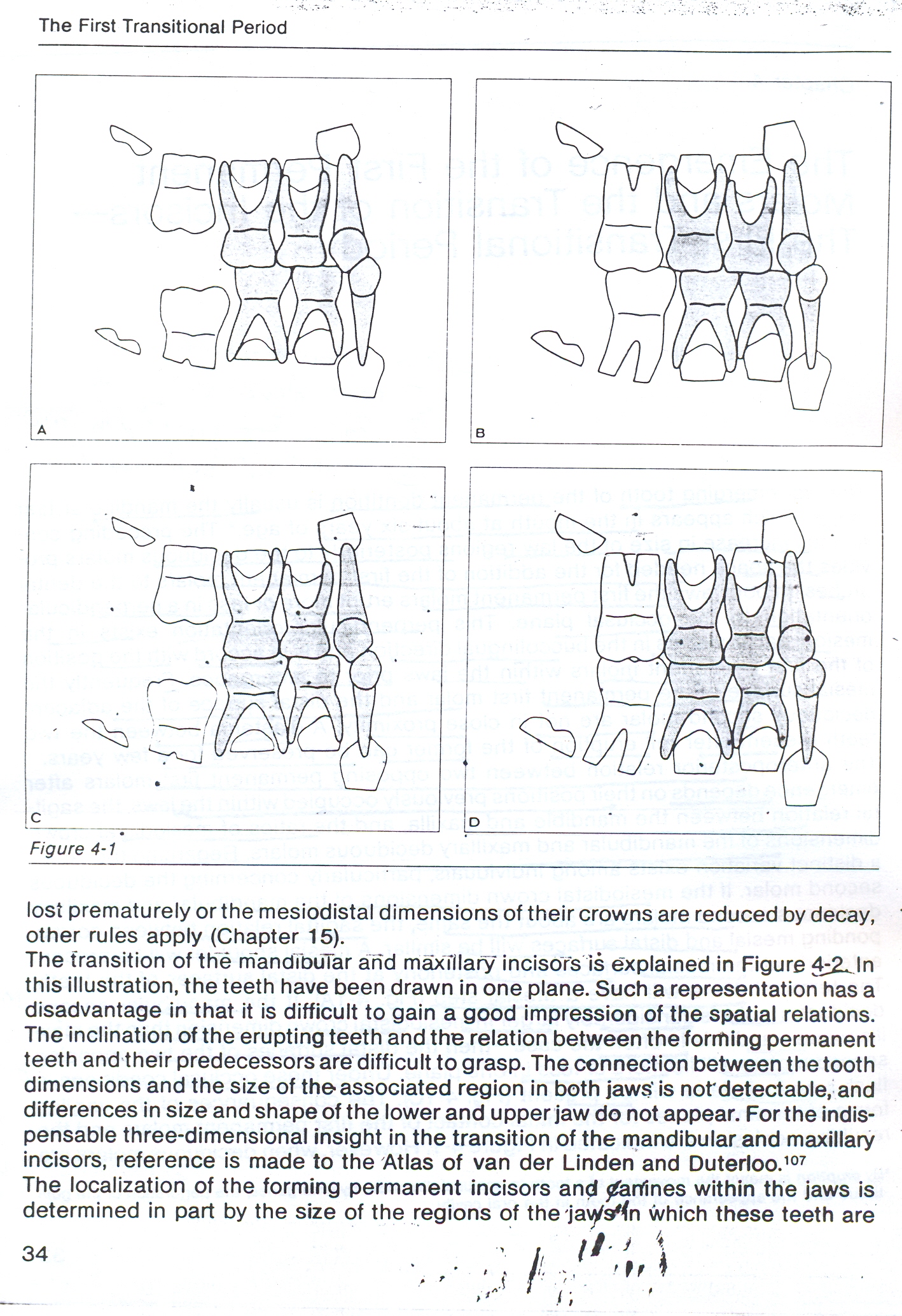 Opposing 2nd dec. molars
have the same M.D dimensions
then the terminal plane of the
deciduous dentition would 
have MESIAL STEP since 
the mandibular molars are
more ventrally positioned than
the maxillary one.
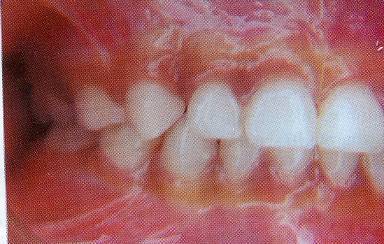 FLUSH TERMINAL
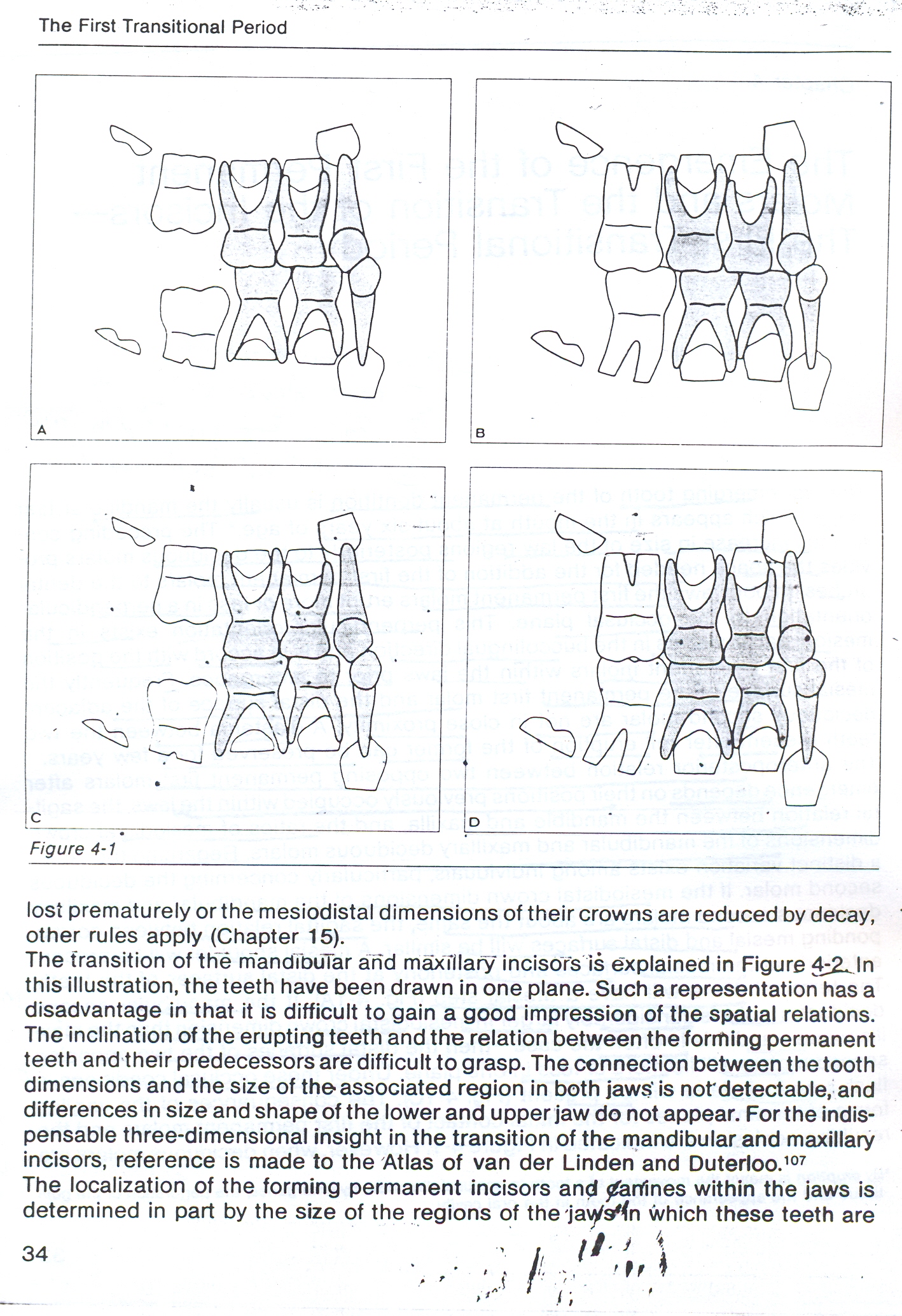 If the mesiodistal crown
of the mandibular 2nd dec.
molar is a few mm larger
than the opposing max.
Molar, the terminal plane is 
FLUSH.
After emergence the 1st 
permanent molars get 
oriented in an END TO
END position
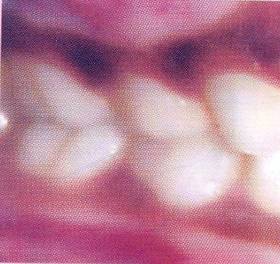 How?
1)Early mesial shift
2)Late mesial shift
3)Greater forward growth of the mandible than the maxilla.
4)Combination of the above.
Early mesial shift
If the dec. dentition is spaced with a flush terminal relation of the 2nd dec. molar, then the eruptive force of the 1st permanent molar causes the closing of any existing spaces.
Closure of the PRIMATE SPACES.
Mesial to the dec. canine in the max. arch and distal to the dec. canine in the mandiular arch.
Anthropoid/ simian spaces
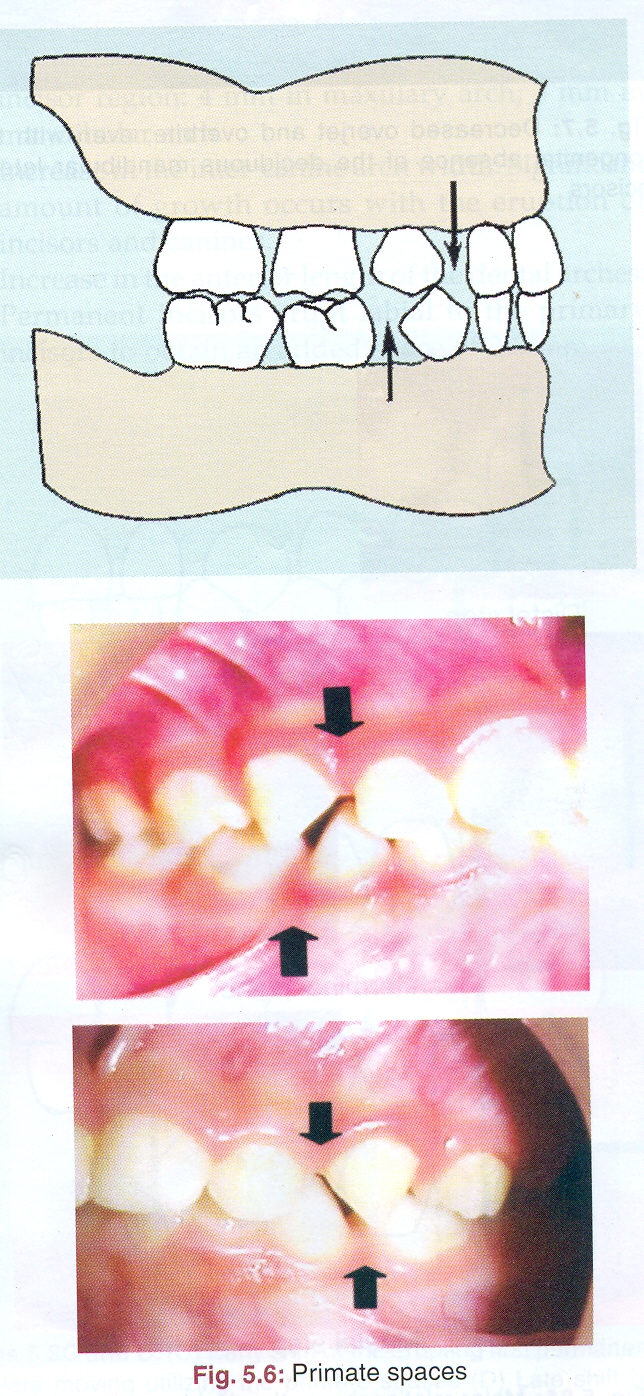 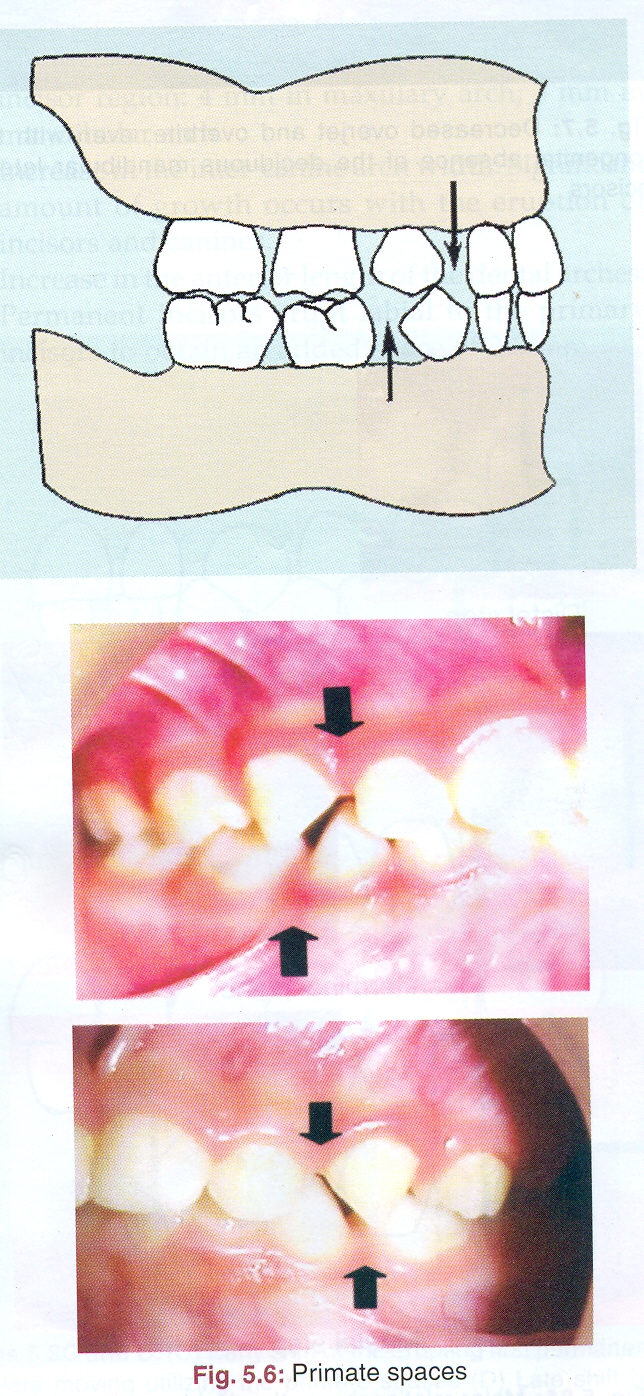 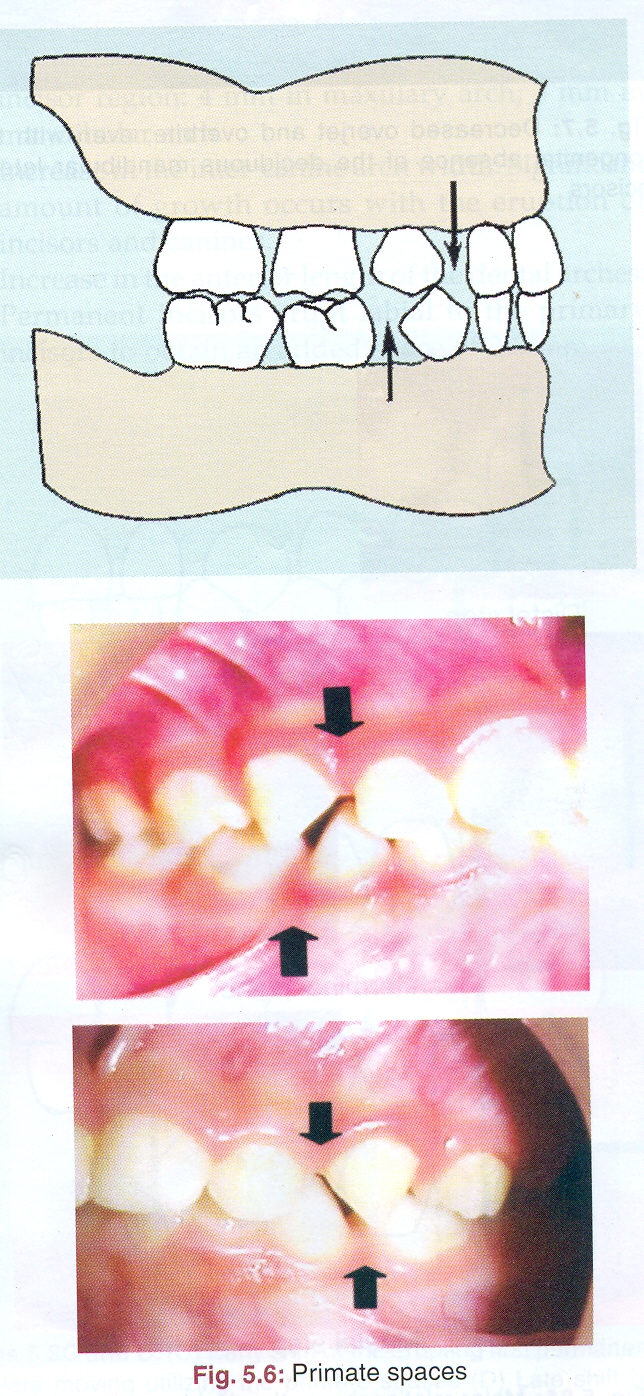 Late mesial shift
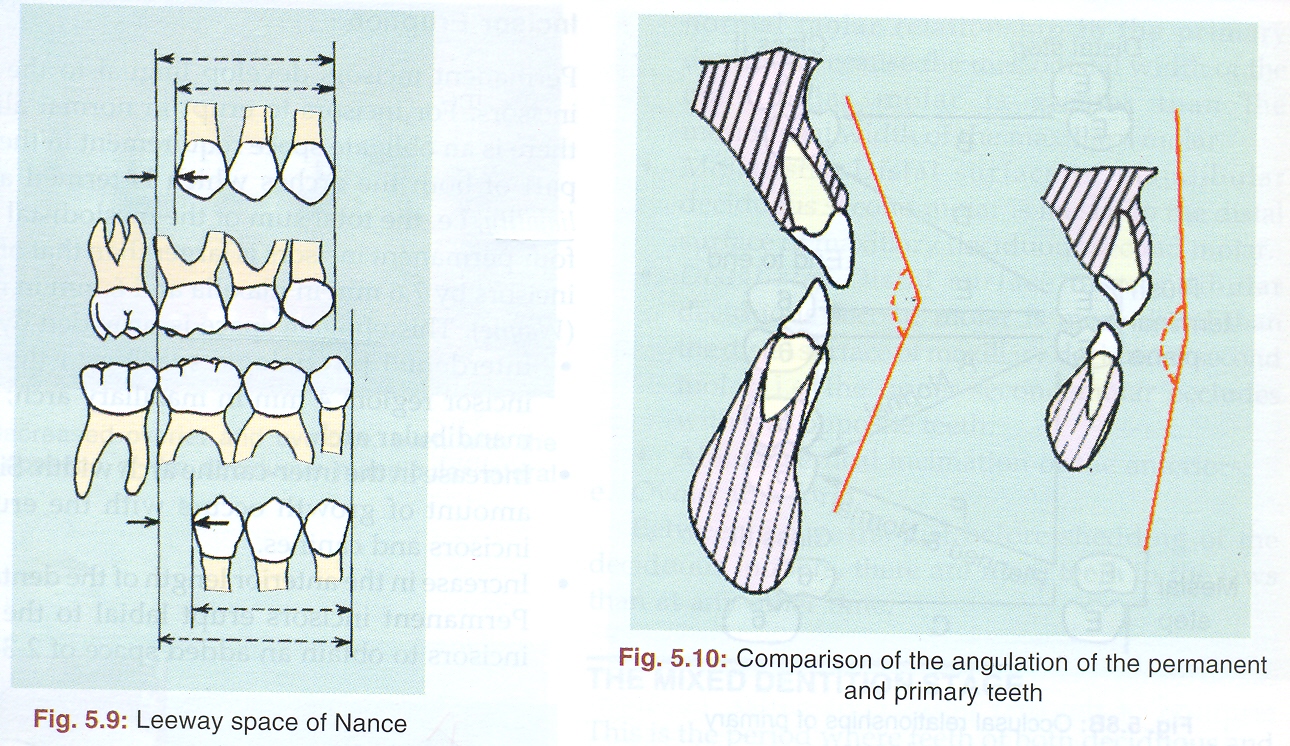 When no spaces exist the erupting 1st molar migrates mesially to use up the LEEWAY SPACE.
The difference between the mesiodistal width of the primary canine,1st molar,2nd molar and their permanent successors.
Maxilla:1.5mm each side
Mandible:2.5mm each side
[Speaker Notes: Values from profit. Even if incisor crowding Is present, the leeway space is normally taken up by the mesial movement of the permanent molars. An opportunity for orthodontic treatment is created at this time, since crowding can be relieved by using the leeway space.]
Differential  growth  of  maxilla  and mandible
Rate: Growth between the maxilla and the mandible is not the same.
The growth of the mandible is twice that of the maxilla during development of dentition.
Shift which brings the mandible forward causing the END TO END molar relation of the mixed dentition to change into a class1 in the permanent dentition.
combination
A  modest change in the molar relationship can be produced by a combination of
1)Differential growth of the jaws
2)Forward movement of the lower jaws.
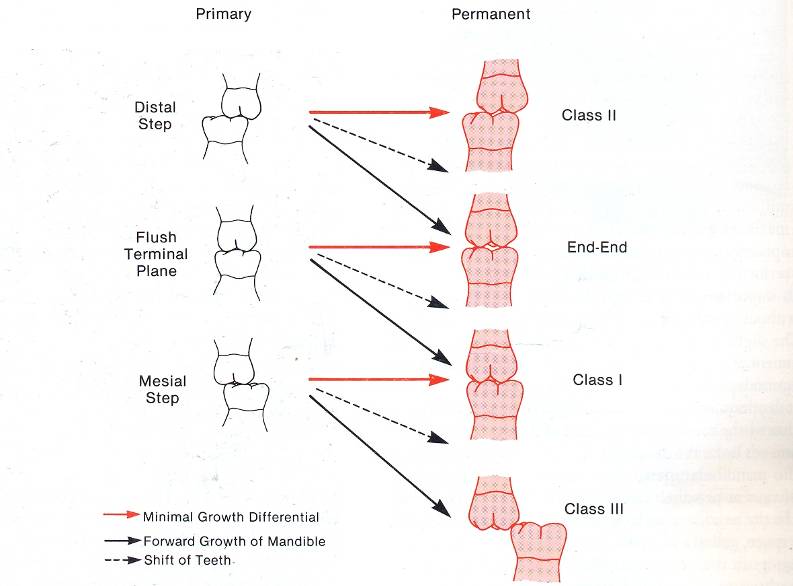 Incisor translation
Mandibular central incisors erupt at 6 ¼ years of age.
The permanent mandibular incisors develop lingually to the resorbing roots of the primary incisors forcing the latter to be exfoliated.
Exfoliation of the primary central incisor is followed by the further eruption and lingual activity moving the permanent incisors labially to their normal balanced position between the tongue, lip and facial musculature.
Obligate spaces
Size of the permanent incisor is bigger than the primary incisor.
Counterpart of the Nance leeway space.
PROVIDED BY:
   1)The interdental spacing present.
   2)Greater labial inclination. Thus they are position on the perimeter of a larger circumference.
ANGULATION
150 degrees in the primary dentition.
123 degrees in the permanent dentition.
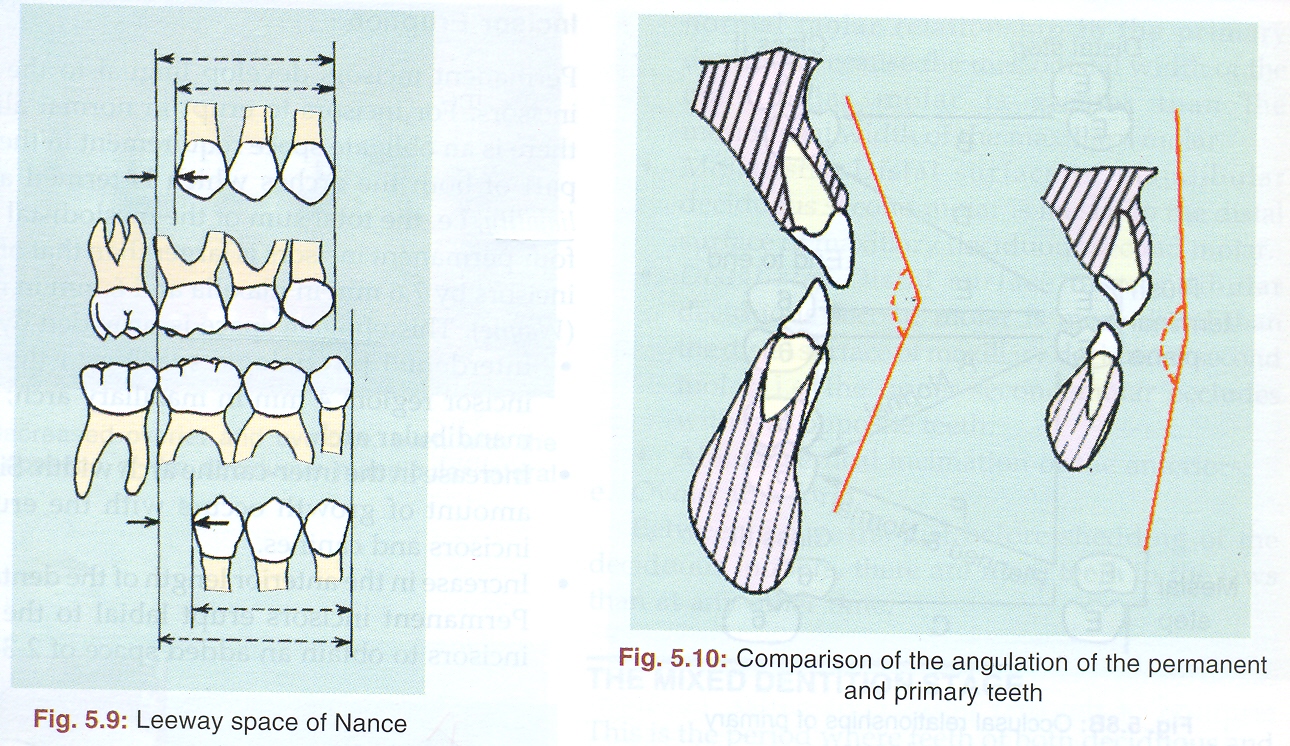 There usually an increase in the primary intercuspid width of both the dental arches in concert with the eruption of the larger permanent incisor.
Maxillary  central  incisor
Erupt at about 7 ½  years of age.
They are positioned more labial and oblique than that of  mandibular  lateral incisor.  This is in accordance to their greater labiolingual thickness and wider mesiodistal diameter.
The max. LI experience difficulty in assuming their normal position, since the roots of the developing cuspids lie labial and distal to their roots.
UGLY  DUCKLING  STAGE
Eruption of canine and premolars
Late mixed dentition phase (9-11 yrs)
EXAGGERATED MESIAL PATH OF ERUPTION OF MAXILLARY CUSPID
PERMANENT MANDIBULAR LATERAL INCISOR
Erupt at 7 ½ years of age.
More problems on eruption since they are positioned further lingually.
They erupt after the centrals.
HOW IS THIS OVERCOME?
     As it erupts it displaces the primary cuspid distally and buccally to occupy the primate space thereby increasing the intercanine width.
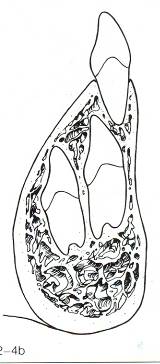 WHAT  IF  NO  PRIMATE  SPACE?
The permanent lateral incisor follows either of the 2 paths:
   1)They may erupt lingually out of alignment and the primary incisors may be retained.
  2)Pressure on the roots of the primary cuspids inducing root resorption and cause premature exfoliation. Then they may acquire their correct position.
PREMATURE EXFOLIATION OF THE PRIMARY CUSPIDS


Anterior arch is less stable and the incisors may be tipped lingually by the hyperactivity of the mentalis.


Developing cuspids slide labially and erupt in labioversion.
TRANSITION  OF  THE  INCISORS
Max. LI nearer to the
occlusal plane
distoincisal corners 
of the max CI are in 
contact mesial surface
of the laterals.
Mand. perm. incisors
are situated more lingually.
Incisal edges of the lower CI
near the occlusal plane.
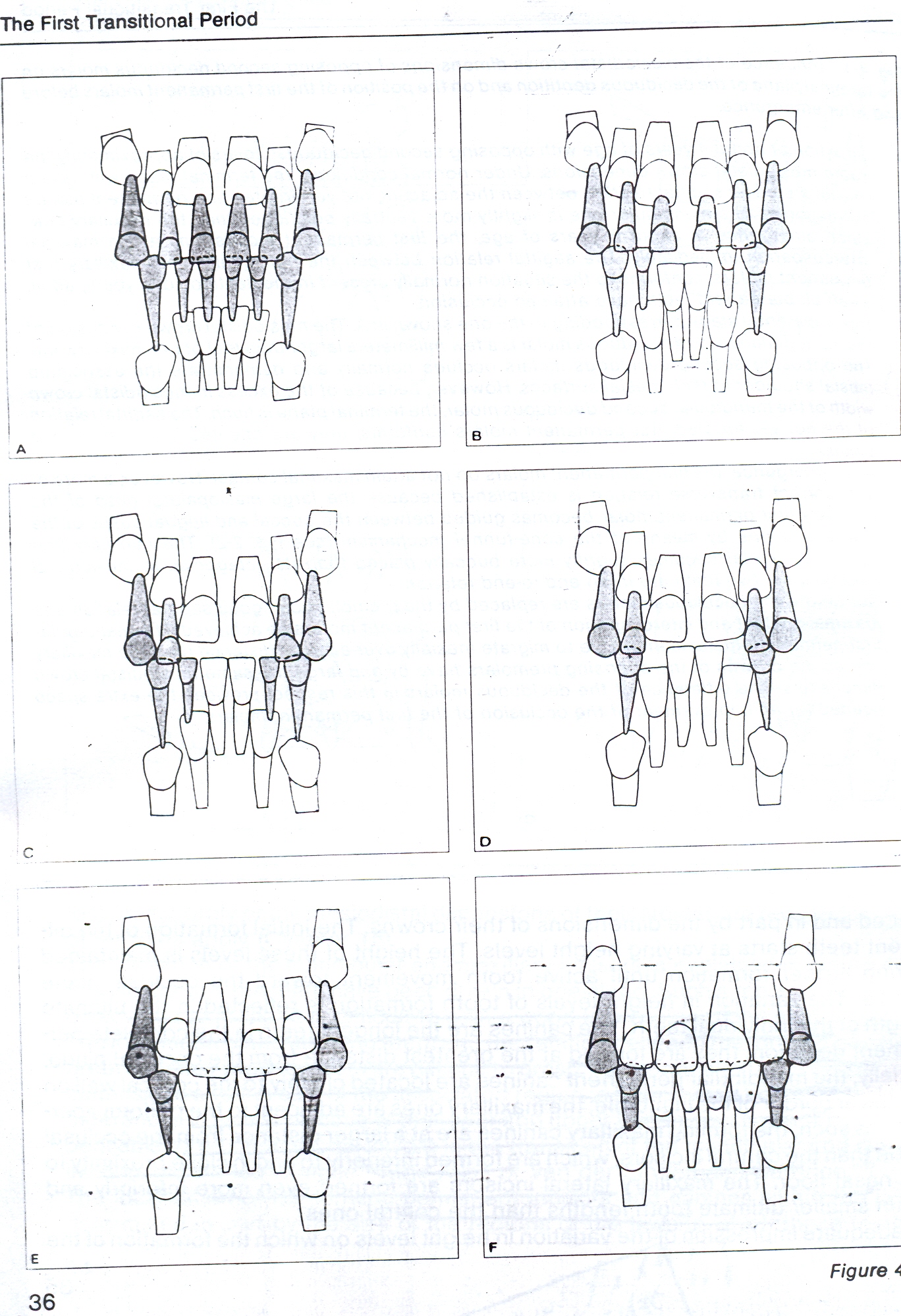 The mandibular primary 
    CI shed first.

Their successors emerge in close contact.

Contact between the max CI and the LI roots result in the displacement of the latter.

Diastema mesial to canine reduces in width. more space is available for the larger permanent teeth.
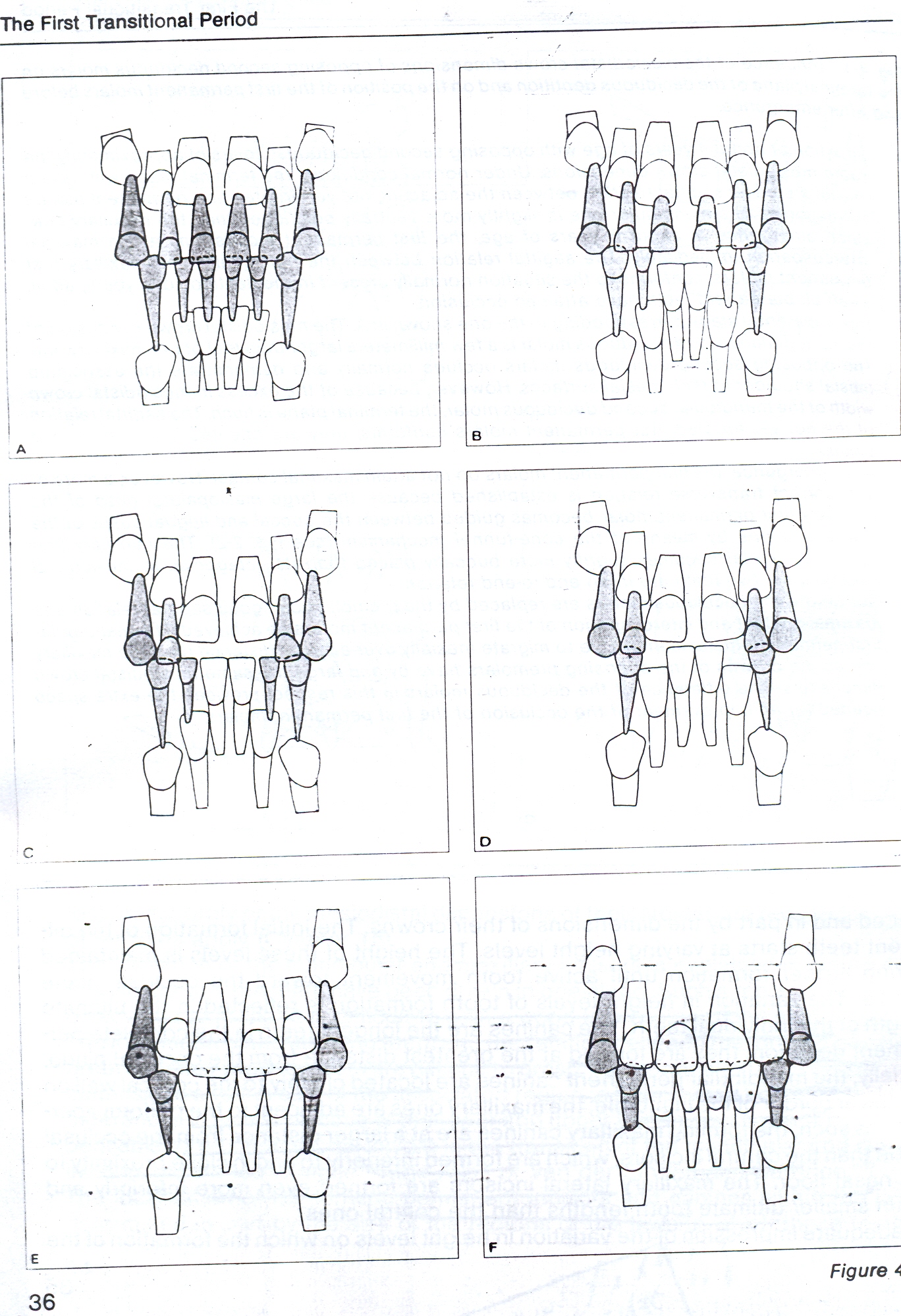 The max CI are lost & their successors have erupted further.


In the mandible the CI have reach the level of occlusal plane before the laterals begin to erupt.
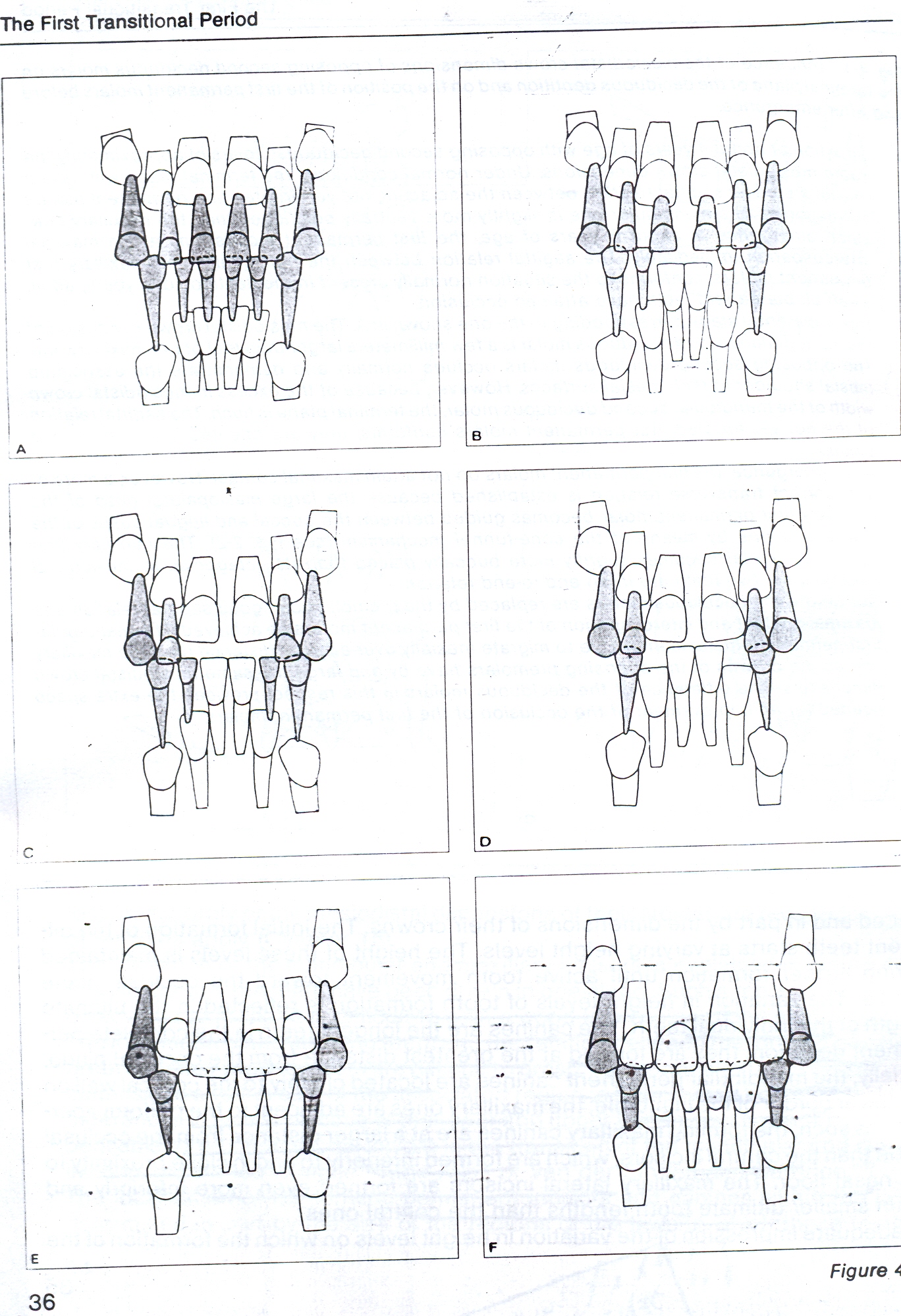 Max CI continue to emerge move the dec. LI distally.


 Causes movement of dec. canine         Intercanine width increases.

Erupting mand. LI contacts the dec canine, causing an increase in the intercanine width.

Processes occur simultaneously.
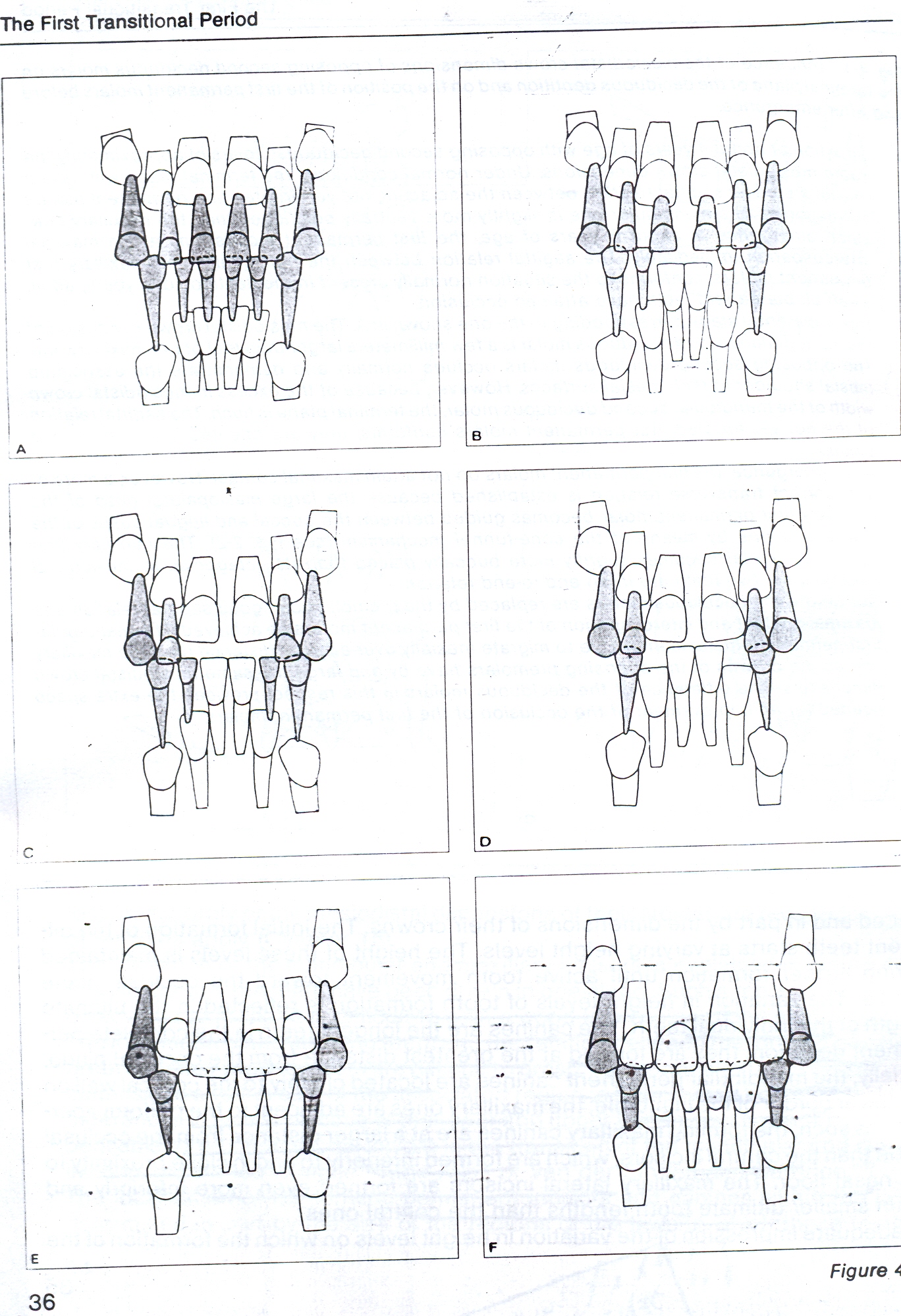 Max LI does not erupt before the CI have reached the occlusal plane.

While erupting if they make contact with CI, diastema reduces.

More space is available for the roots of the centrals to move distally once the laterals erupt.
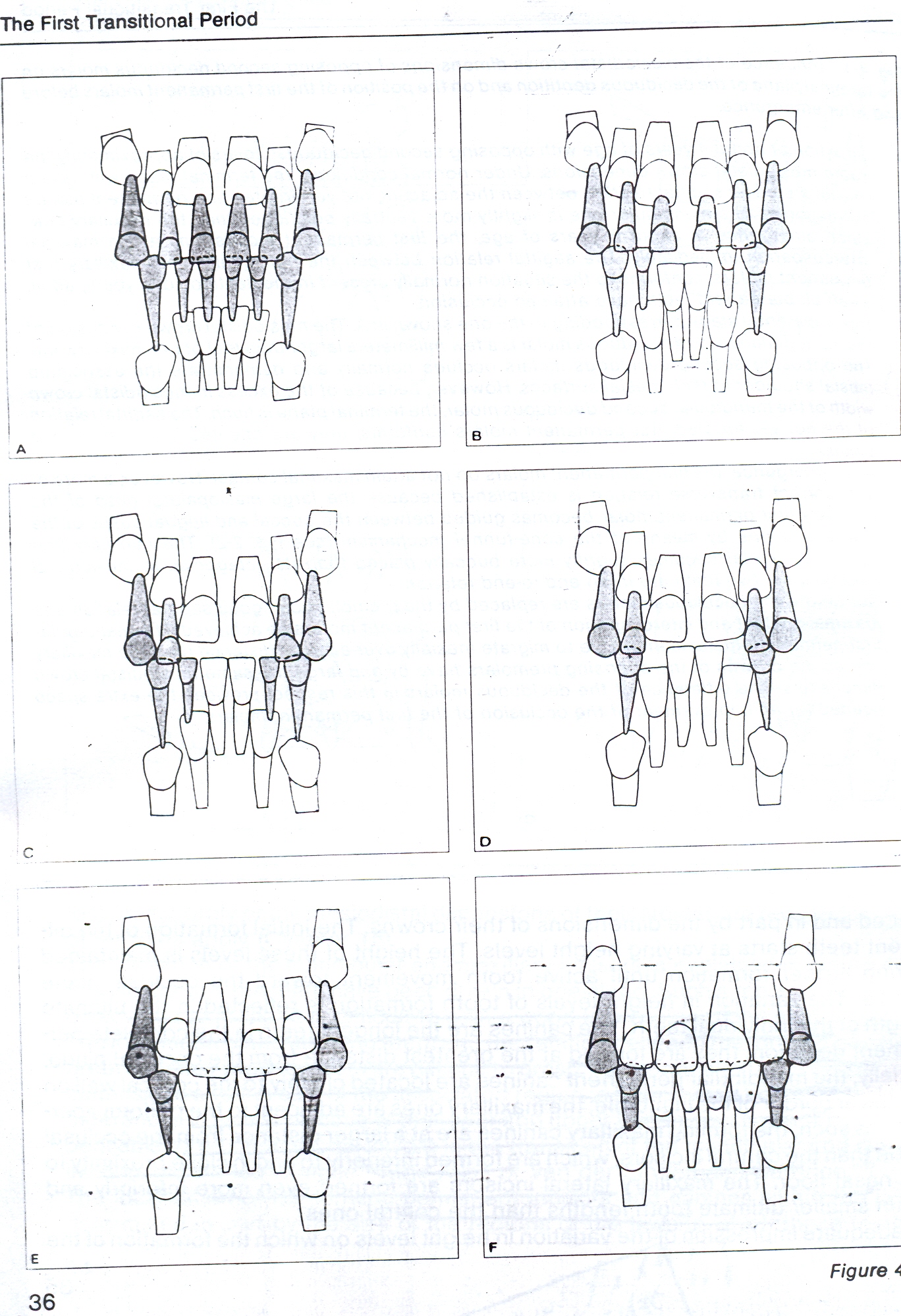 The max LI reach the occlusal plane last.


It erupts in a more labial direction.
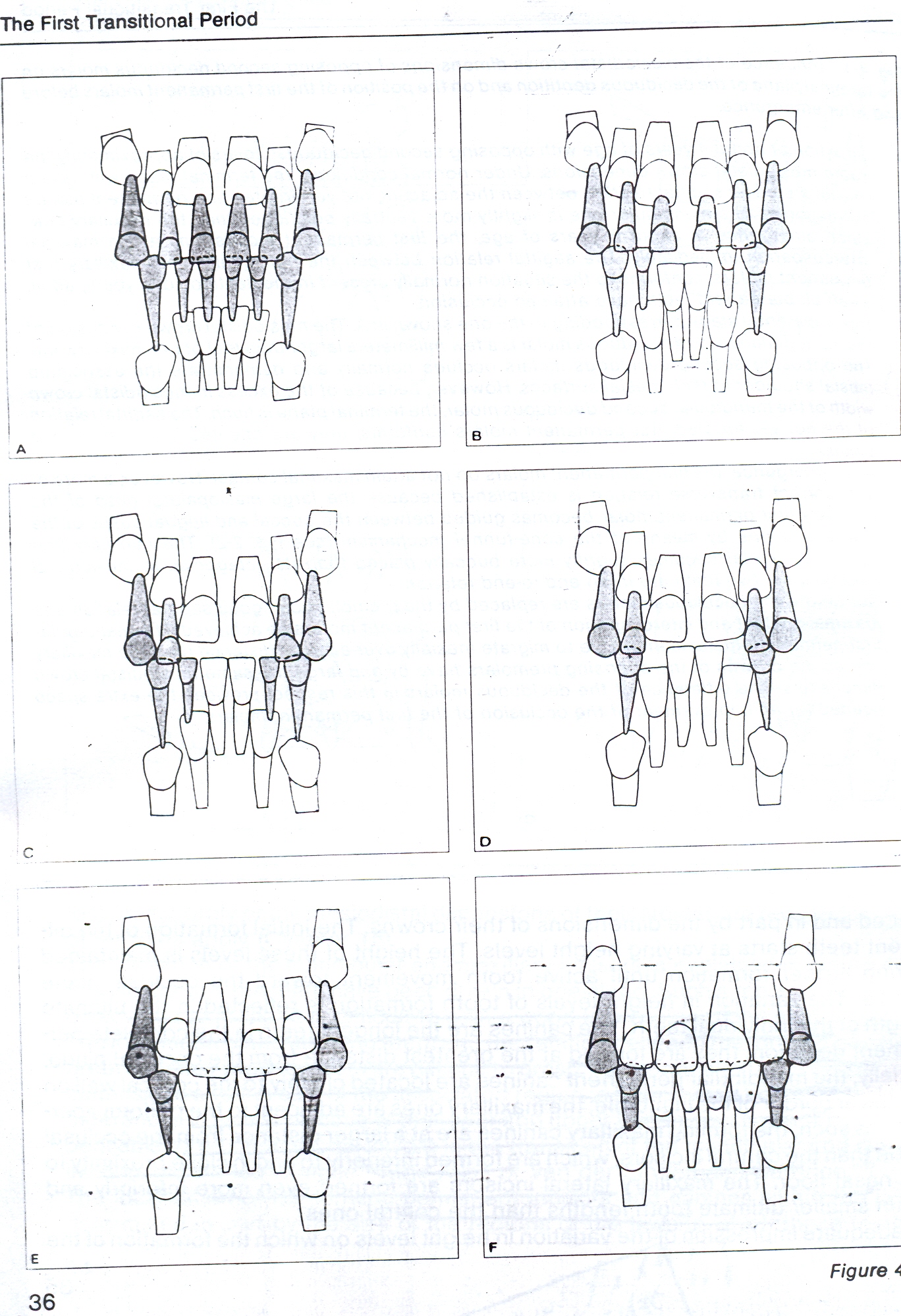 CHANGES  IN  THE  INCISOR  AND  MOLAR  REGION
The dec. incisors are oriented perpendicular to the occlusal plane.
The perm. incisors are located lingually to the roots of their predecessors.
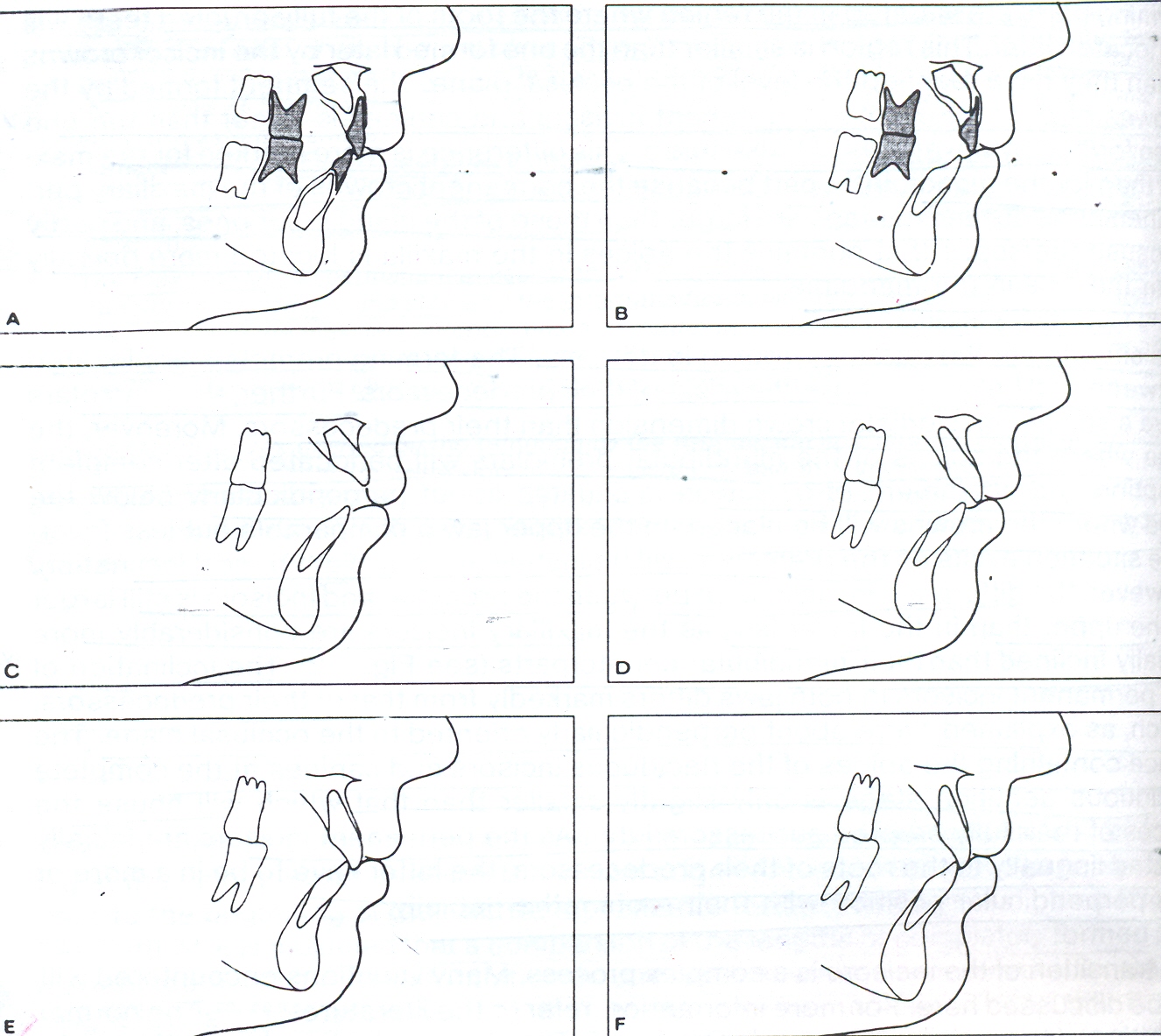 The mandibular 1st molar is the 1st permanent tooth to erupt, followed by the Mandibular CI.

The maxillary CI has erupted further and resorption of its roots has proceeded.

The lower lip touches the incisal edges of the maxillary dec. incisors and covers the labial surface slightly.
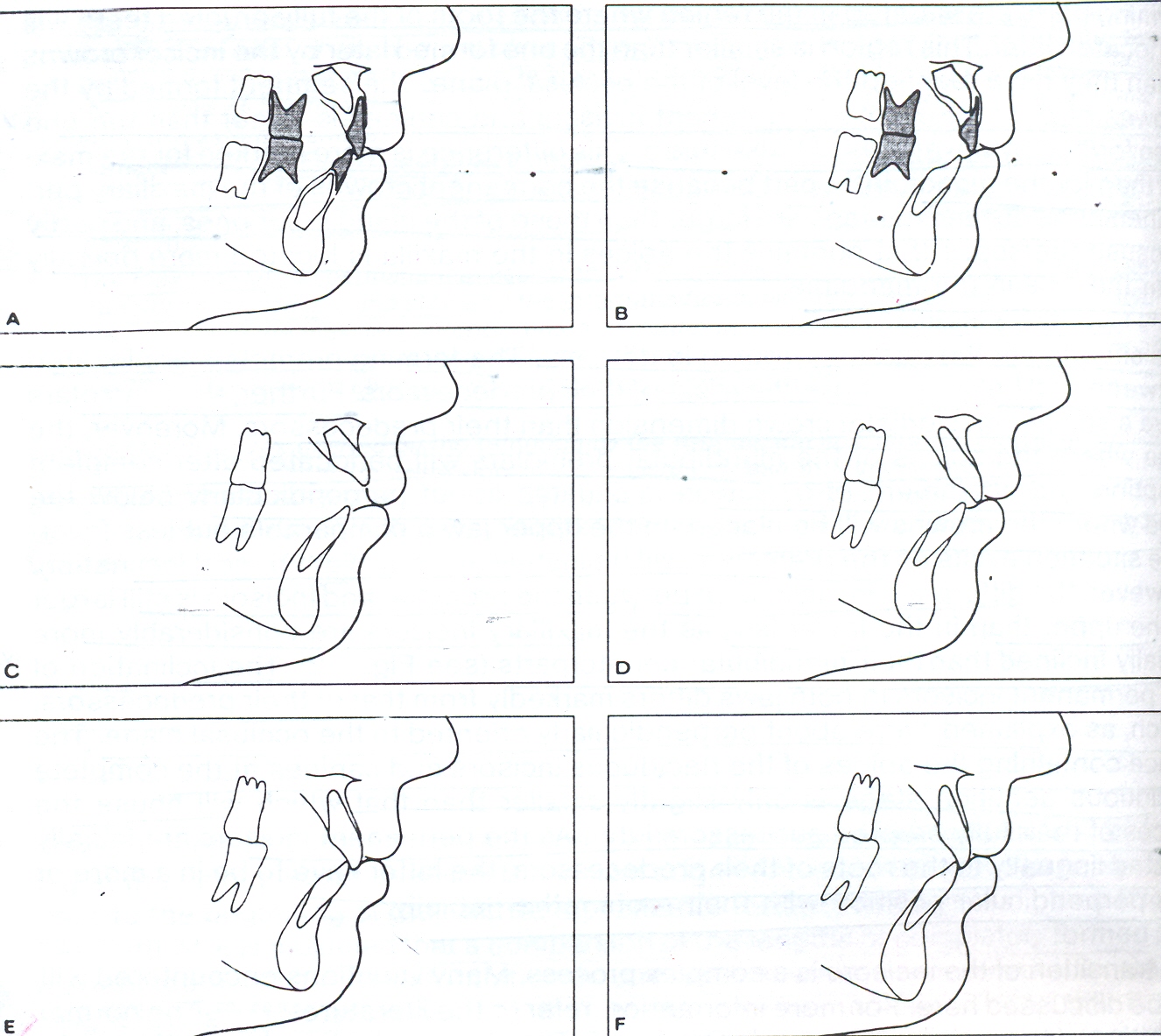 The max.1st permanent molar has emerged and attained contact with its antagonist.

Intercuspation is End to End.

The 1st molar will not attain intercuspation before the transition of posterior teeth completed.

The mand. CI erupts further.
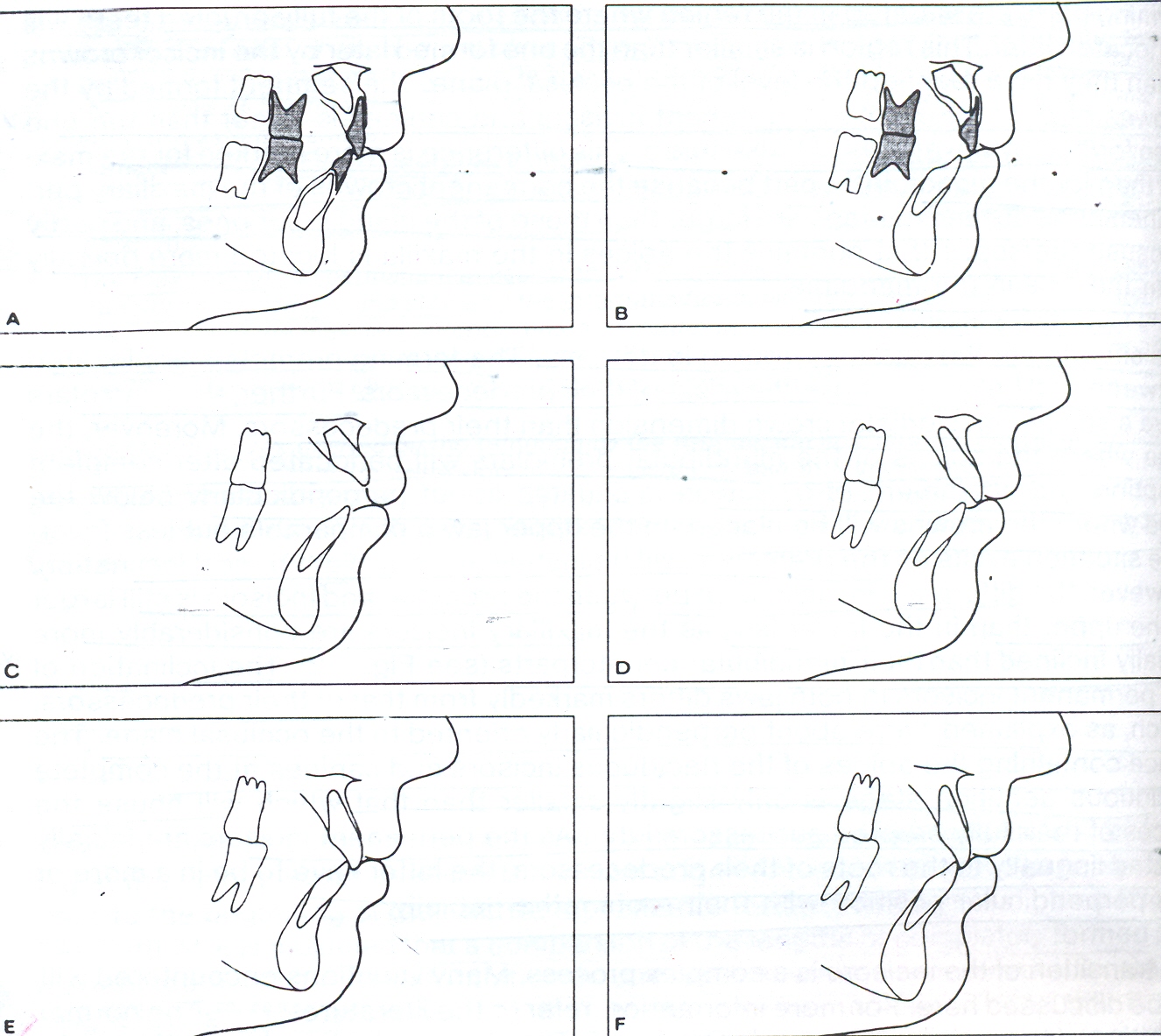 The position of the mand. CI is influenced by the tongue and the lower lip.

The upper lip makes contact with the max. CI shortly after its emergence thus reducing its labial inclination.
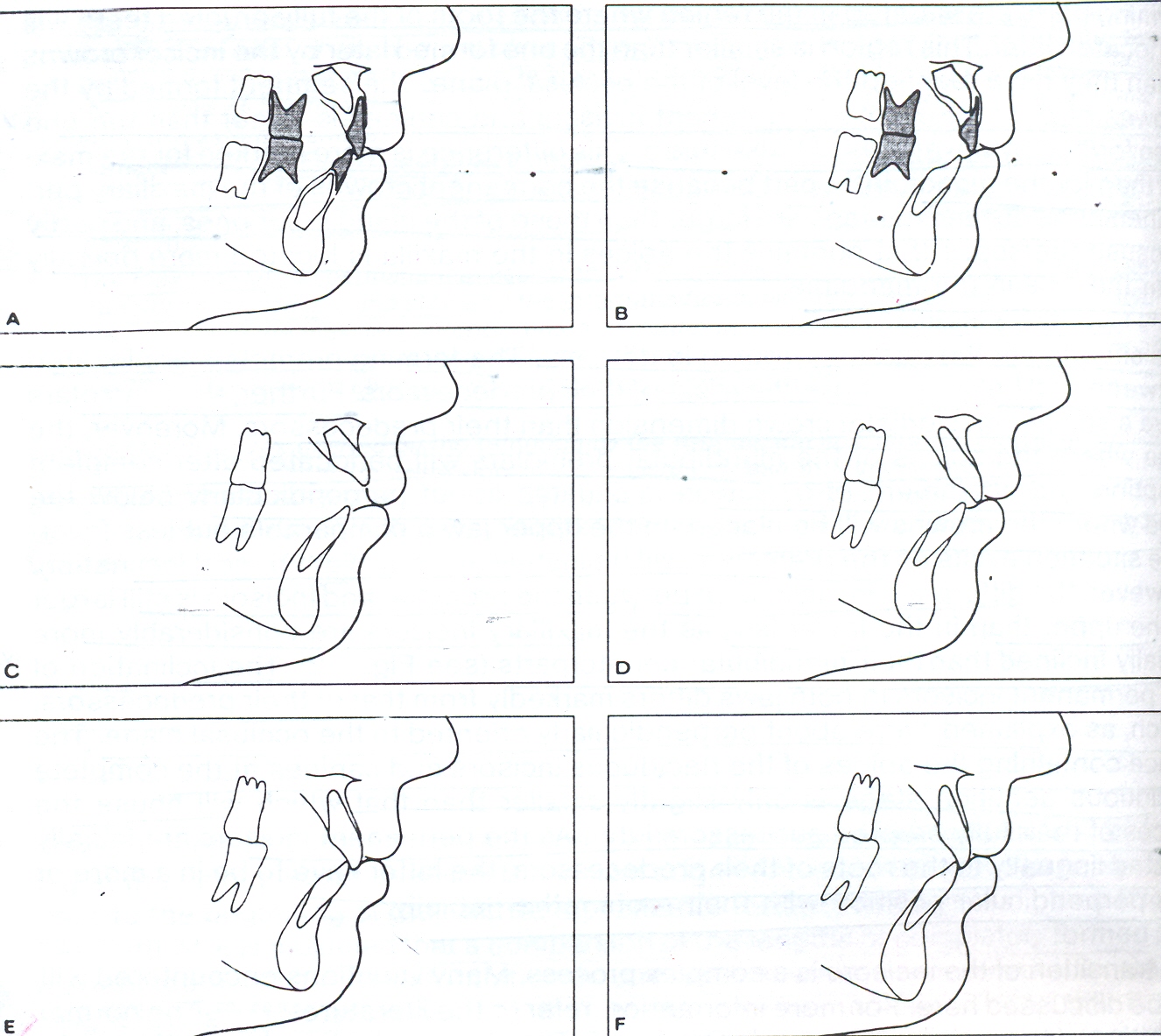 The max. and mand. incisors erupt until they achieve mutual contact.
The lower lip also supports the max CI and covers a distance of about 1-3mm thus reducing its labial inclination.
The lower lip also contacts the Mand. incisor.
The upper incisors are also supported by the mand. Incisors.
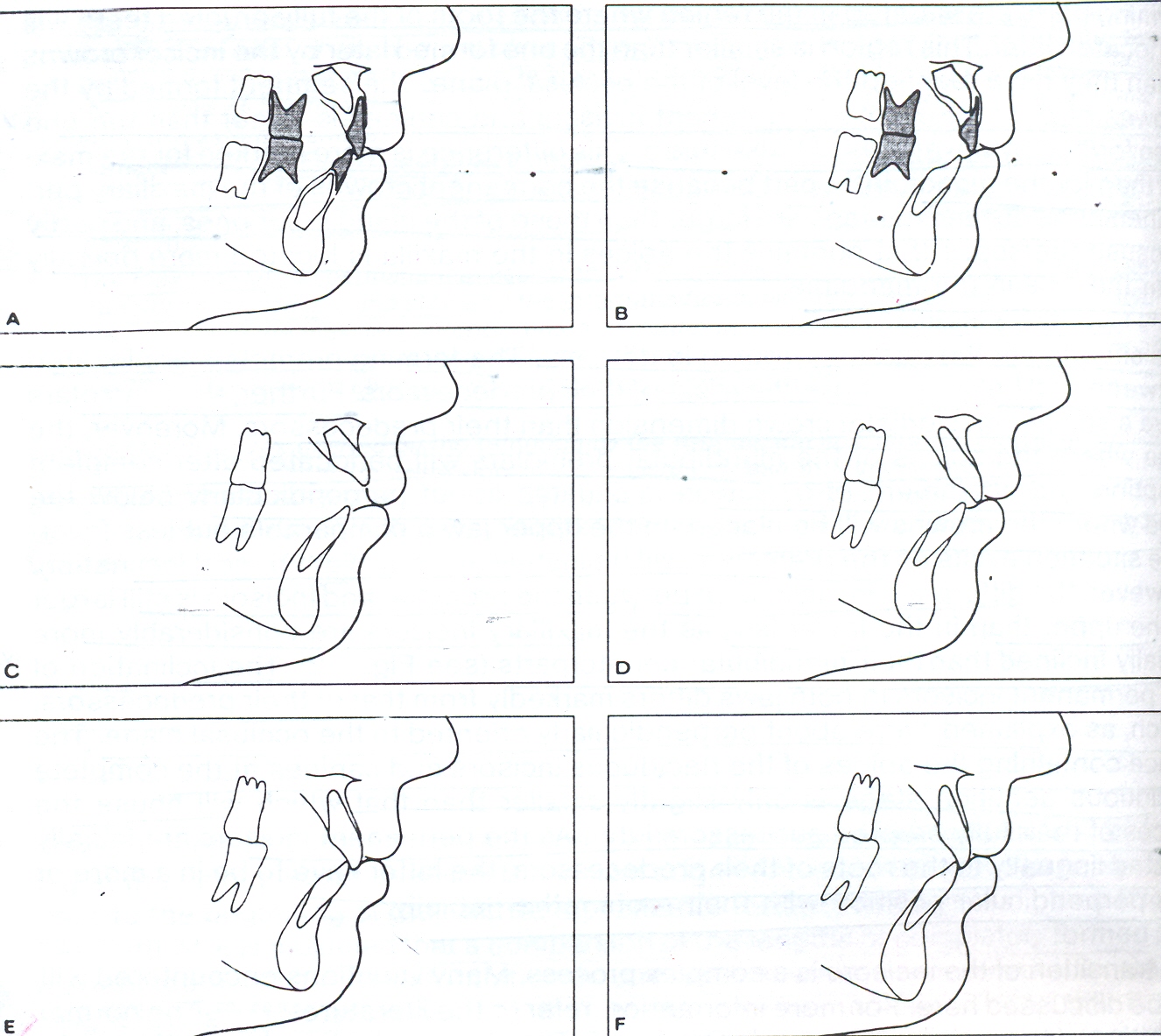 The max. and mand. incisors have now attained a steeper inclination due to the effect of the perioral musculature.
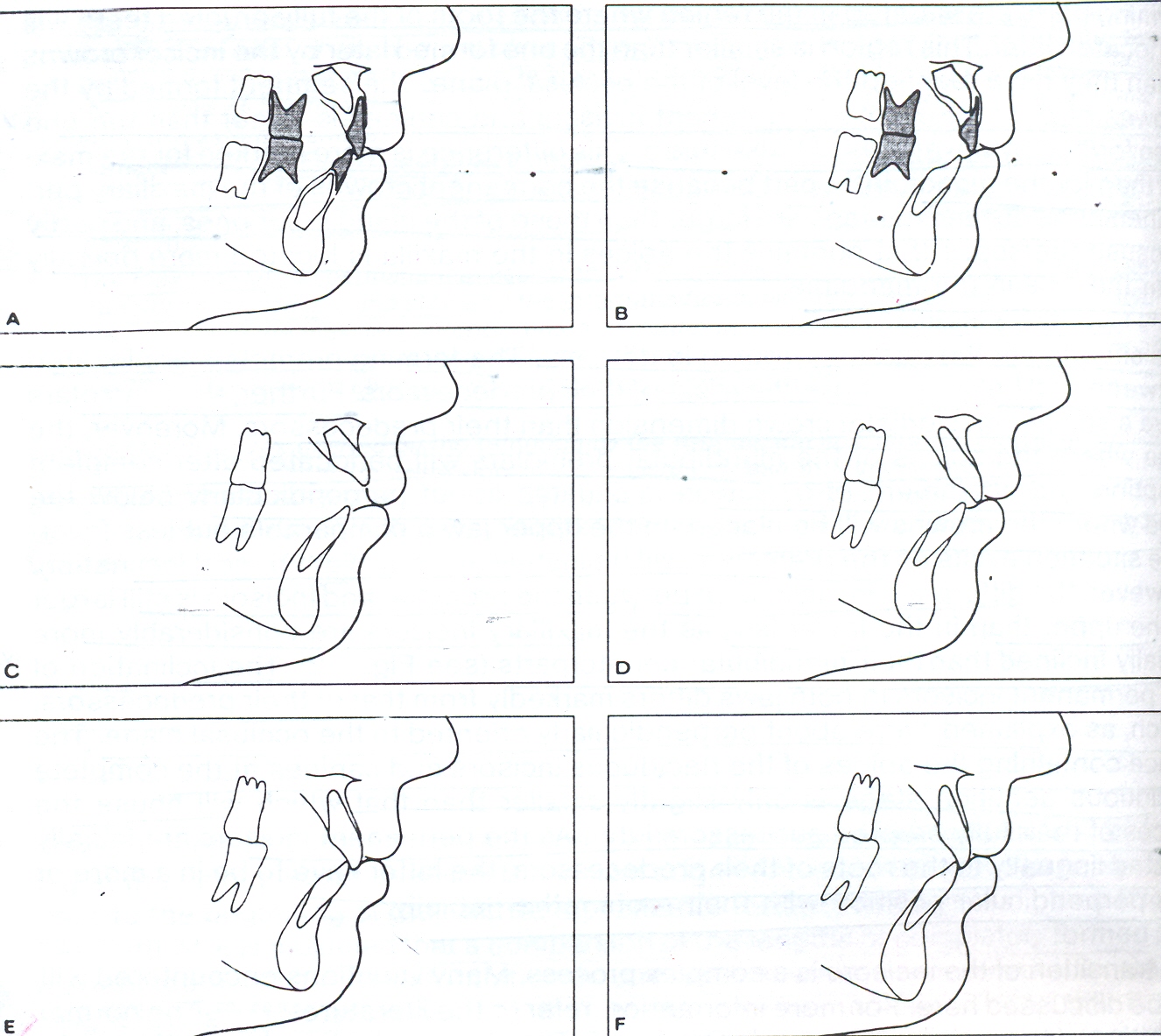 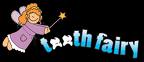 summary
Transition takes more than 3years.
Upon emergence the permanent tooth migrates to its future position.
Perm. LI erupts in a more labial direction than the perm. CI. Subsequently its inclination reduces.
The mand. LI emerges lingually in the dental arch and subsequently it moves labially under the influence of the pressure exerted by the tongue
The process of eruption is influenced by certain factors such as:

A) Local space conditions in the dental arch.
B) The position and the functional activity of the tongue lips and buccal musculature.
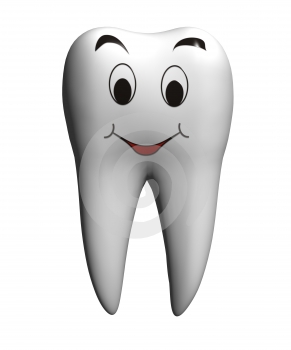 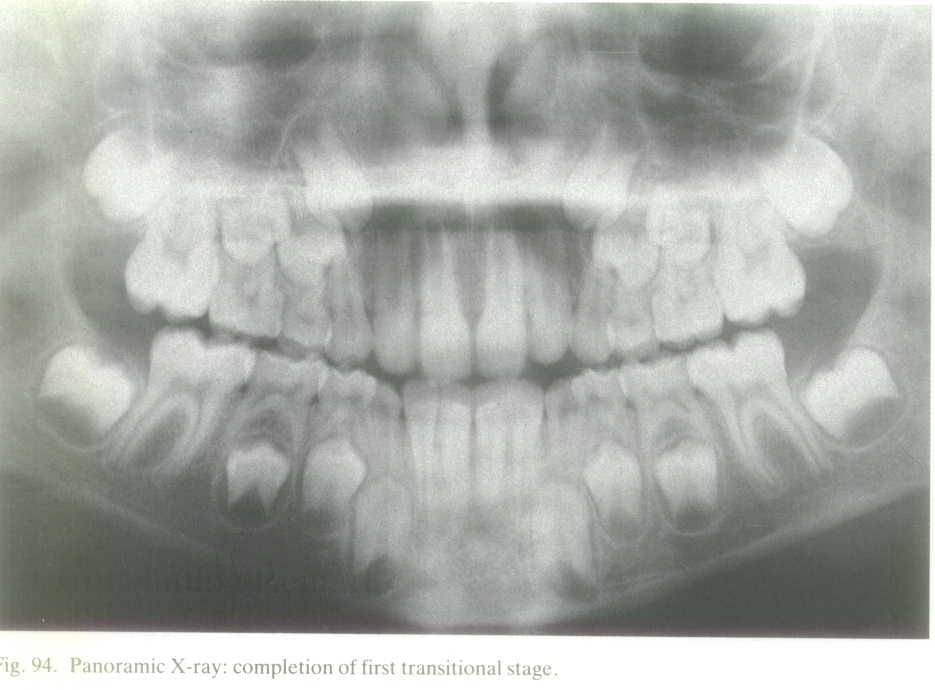 INTERTRANSITIONAL PERIOD
Lies between the 1st and 2nd transitional period.
Stable phase and is characterized by:
     A) Contains both sets of dentition.
     B) Comprises of permanent molars and incisors.
     C) Deciduous canines and deciduous 1st and 2nd molars.
The max. CI are labially inclined with a central diastema.

Diastema is present mesial to the dec canine in the max arch.

Mand. incisors are less labially inclined than the max. CI and are usually in contact with each other.

The dec. teeth still present are quite worn out. The occlusal morphology appears of a plane.
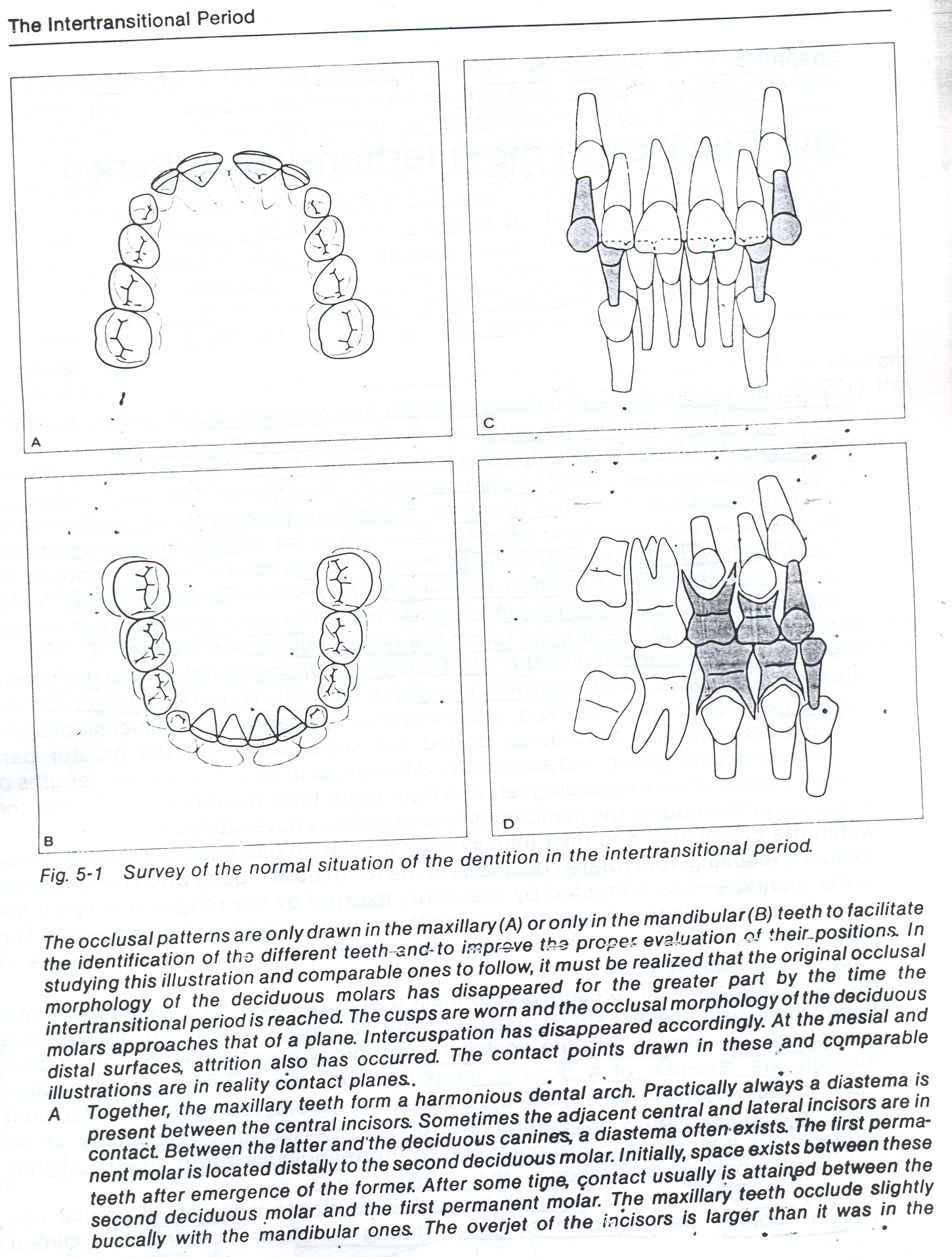 Due to the absence of distinct intercuspation the relation between the two jaws is not fixed.

Ventral development of the mandible exceeds the Maxilla, the Mandibular teeth have more mesial position.

The M.D crown dimension reduce further due to attrition.

The M.D angulation of the max. and mand. perm. incisors is determined partly by the perm. canines that have not emerged.
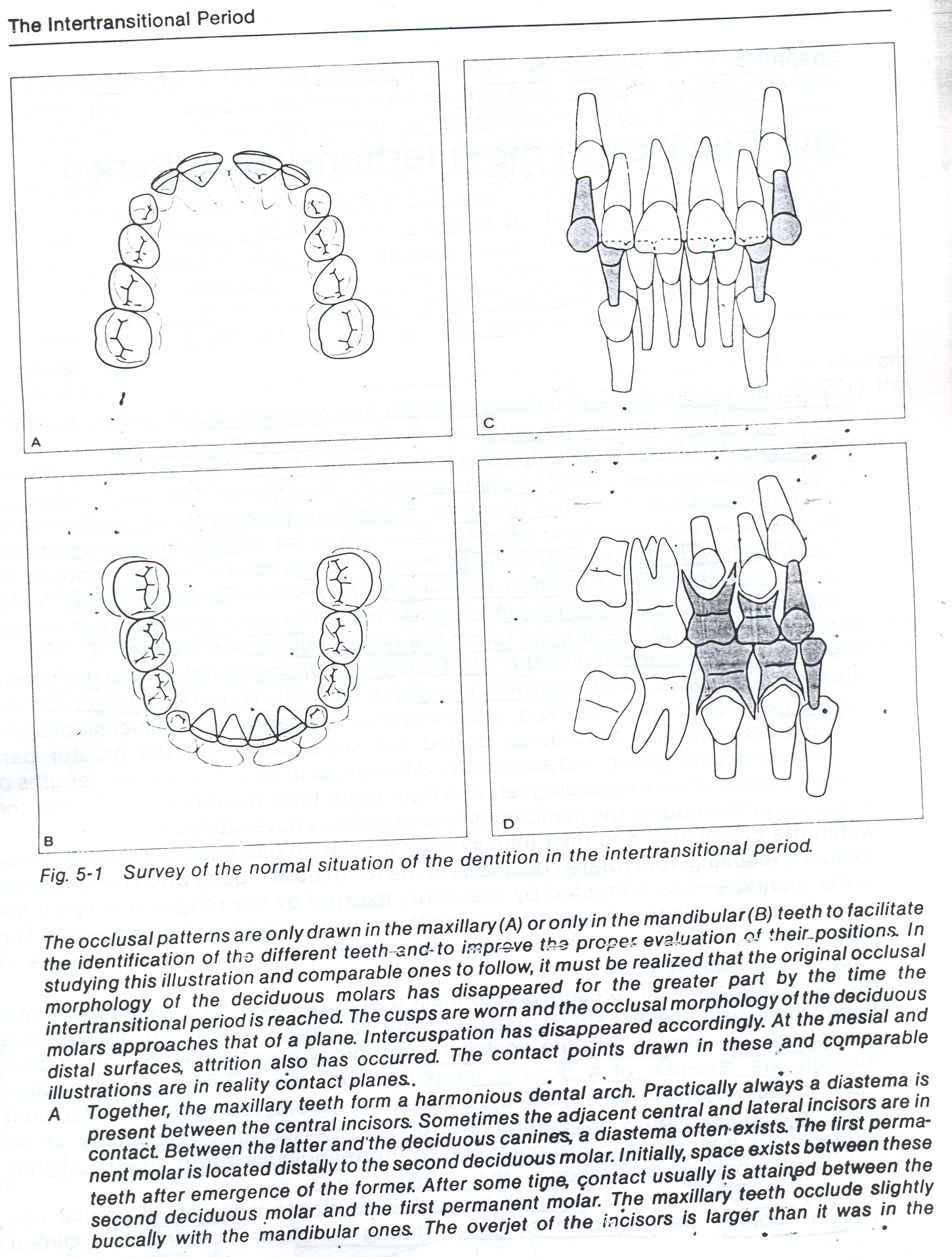 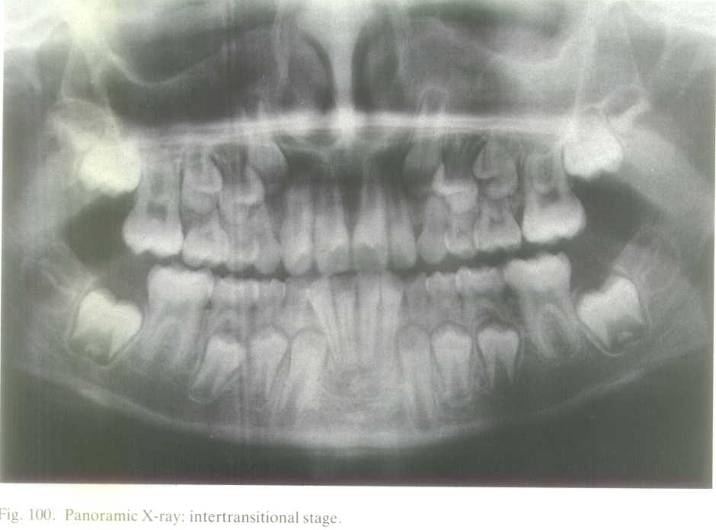 THE SECOND TRANSITIONAL PERIOD
Characterized by the transition of posterior teeth and the emergence of second permanent molars.
LATE MIXED DENTITION PERIOD  (9-12YEARS)
CUSPID AND BICUSPID ERUPTION
Favorable development of occlusion.
Favorable sequence of eruption.
Satisfactory tooth size space ratio.
Attainment of normal molar relationship.
Favorable bucco-lingual relationship of the alveolar process
MANDIBLE-CUSPIDS
Sequence of eruption – 6,1,2,3,4,5,7.
IMPORTANCE – Cuspid should erupt before the bicuspids since it tends to maintain the arch perimeter and prevent lingual tipping of the incisors.
Lingual tipping of the incisors           Over erupt since they lose their centric stops with the maxillary incisors.
EARLY LOSS OF MAND. DEC.CUSPID
Eruption of perm. LI may resorb the roots of the primary cuspids during eruption due to lack of space.
 LOSS OF SPACE              



UNILATERAL                     BILATERAL
UNILATERAL SPACE LOSS
The perm. Incisors tend to shift towards the side of missing cuspid.
They will change their axial inclination.
The midline shift .
Further they may block the eruption of the perm. Cuspid.
BILATERAL SPACE LOSS
Lingual tipping of the incisors.
The perm. Cuspids erupt in a labial direction.
THE 1ST MAND. BICUSPID
Erupts at 10 ½ years after the mand. Cuspids.
The path of eruption is straight and vertical.
In either of the jaws the erupting premolars move up to the crown of its predecessor and finally enter it. Thus the crown of the dec. molar appears as a HAT on the premolar crown.
The buccal surface of the premolar is visible prior to the loss of the covering dec. molar crown.
MANDIBULAR 2ND BICUSPID
Last tooth to erupt anterior to the 1st molar and is often at the mercy of the available space.
Their will be no room for it if there is shortening of the dental arch.
Tooth size-space available ratio is poor.
11 ¼ years of age.
PATH OF ERUPTION
DISTAL PATH OF ERUPTION
BEST, since it ensures no space loss due to the exfoliation of its predecessors.
As it erupts distally it resorbs the distal root of the 2nd primary molar and glides along the mesial surface of the 1st perm. molar to erupt into the dental arch.
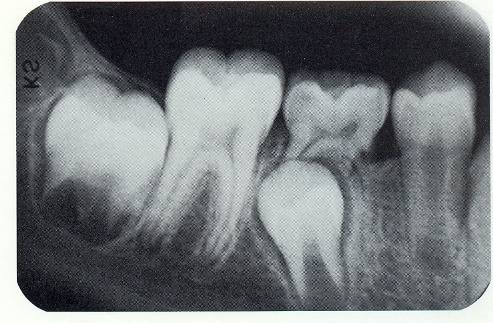 OCCLUSAL PATH OF ERUPTION
COMMON
NOT BE CONSIDERED NORMAL-since there is space loss due to the mesial shifting of the 1st perm. Molars at the time of exfoliation of the prim.2nd molar
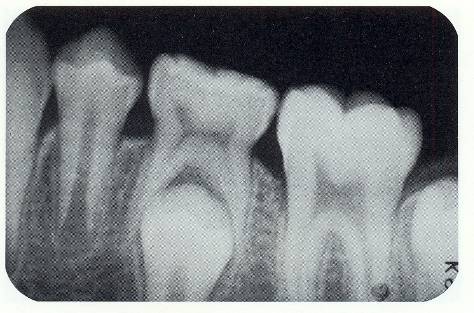 MESIAL PATH OF ERUPTION
LEAST DESIRABLE

Too much time elapses between the exfoliation of the 2nd primary molar and the eruption of the 2nd bicuspid, the 1st perm. Molar will tip mesially, causing a space loss with the resultant “BLOCKING OUT ”of the bicuspid.

The 2nd bicuspid does not follow immediately.
EARLY LOSS OF 2nd PRIMARY MOLARS.
When a long interval elapses between the loss of the 2nd primary molar and the eruption of the 2nd bicuspid – the condition is referred to as “ EARLY TOOTH LOSS”.
This breaks the continuity of the dental arch.
The 1st permanent molar would tip mesially and the 1st bicuspid will migrate distally.
Thus there is loss of space required for the 2nd bicuspid.
maxilla
SEQUENCE OF ERUPTION- 6,1,2,4,5,3,7 					      or 6,1,2,4,3,5,7
Maxillary anterior region is not prone to collapse palatally since it is supported by the mandibular arch.
But it is displaced labially very easily by habits such as thumb sucking and tongue thrusting.
MAXILLARY 1ST BICUSPID
Erupts at about 10 ¼ years of age.
Path of eruption is directed towards occlusal plane.
Since the maxillary bicuspid approximates the 1st primary molar size and because of the sequence of eruption the attainment of their final position in the dental arch is quite uneventful.
IMPORTANCE OF MAXILLARY 1st BICUSPID.
“KEY TEETH”. Since they are usually the first teeth to erupt in the developing late mixed dentition, thus they regulate the adult occlusal relationship of the dental arch anterior to the 1st perm molar.
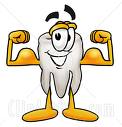 RELATION OF THE MAXILLARY 1st BICUSPID TO THE MANDIBULAR 1st BICUSPID
Maxillary 1st bicuspid distal to the mandibular 1st bicuspid.
Most desirable.
 “ KEY TO THE DEVELOPMENT OF NORMAL OCCLUSION.”
   An end to end occlusal relation of the 1st bicuspids is not normal. On the other hand the end to end relationship of the 1st perm molar at this phase of occlusal development is normal.
[Speaker Notes: CHEK]
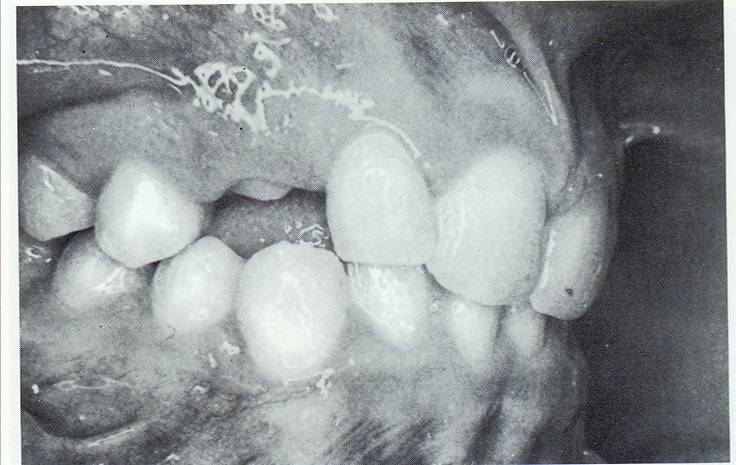 TRANSITION OF POSTERIOR TEETH AND THE ERUPTION OF 2ND PERM.MOLAR
PM are located b/w roots
Max.1st PM closer than 3
Distal corner of 3 closer to
Concavity of 1stPM(canine fossa)
Terminal plane: MESIAL STEP
2ND molar: distobucally in max.
Mesiolingually in mand.
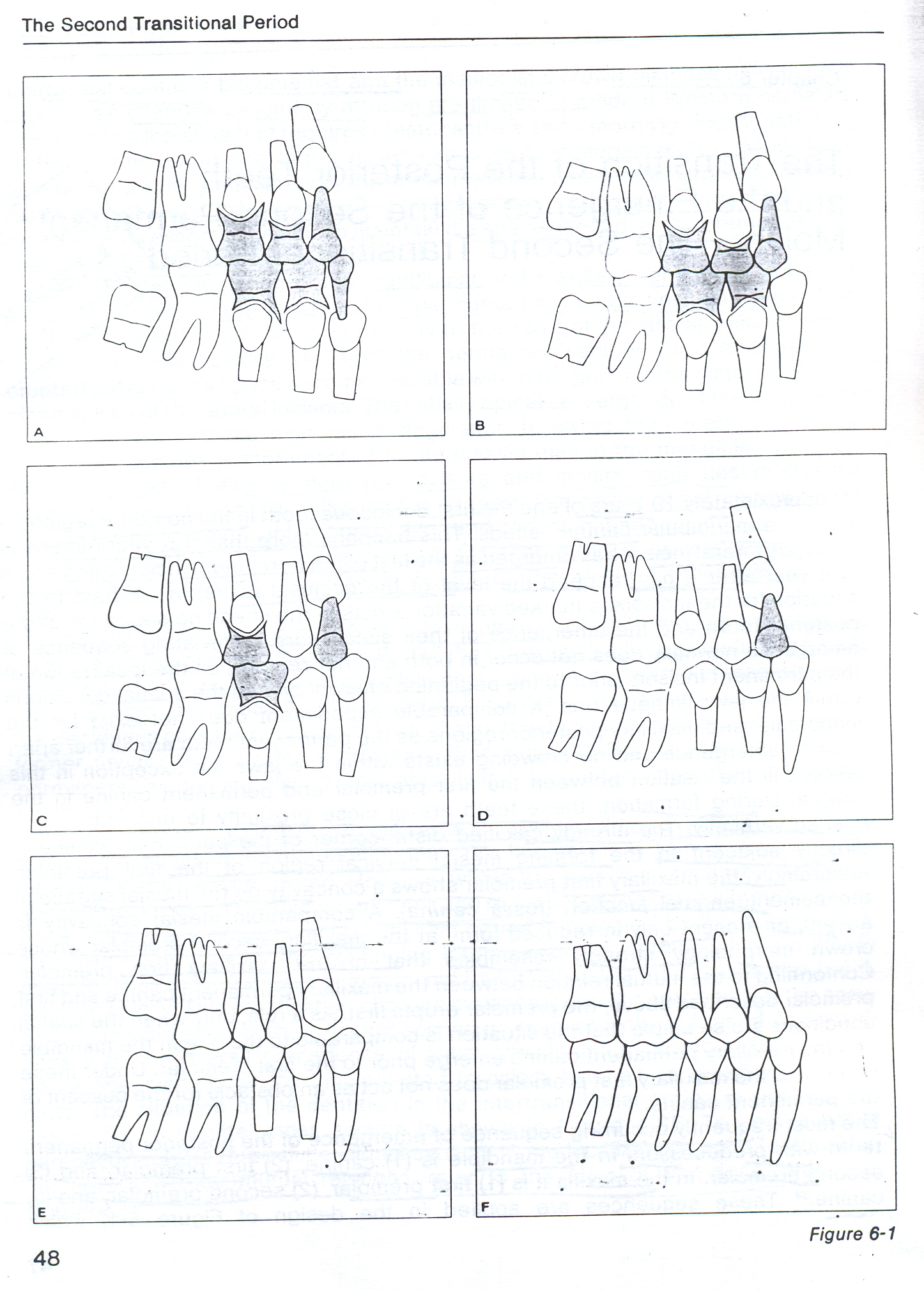 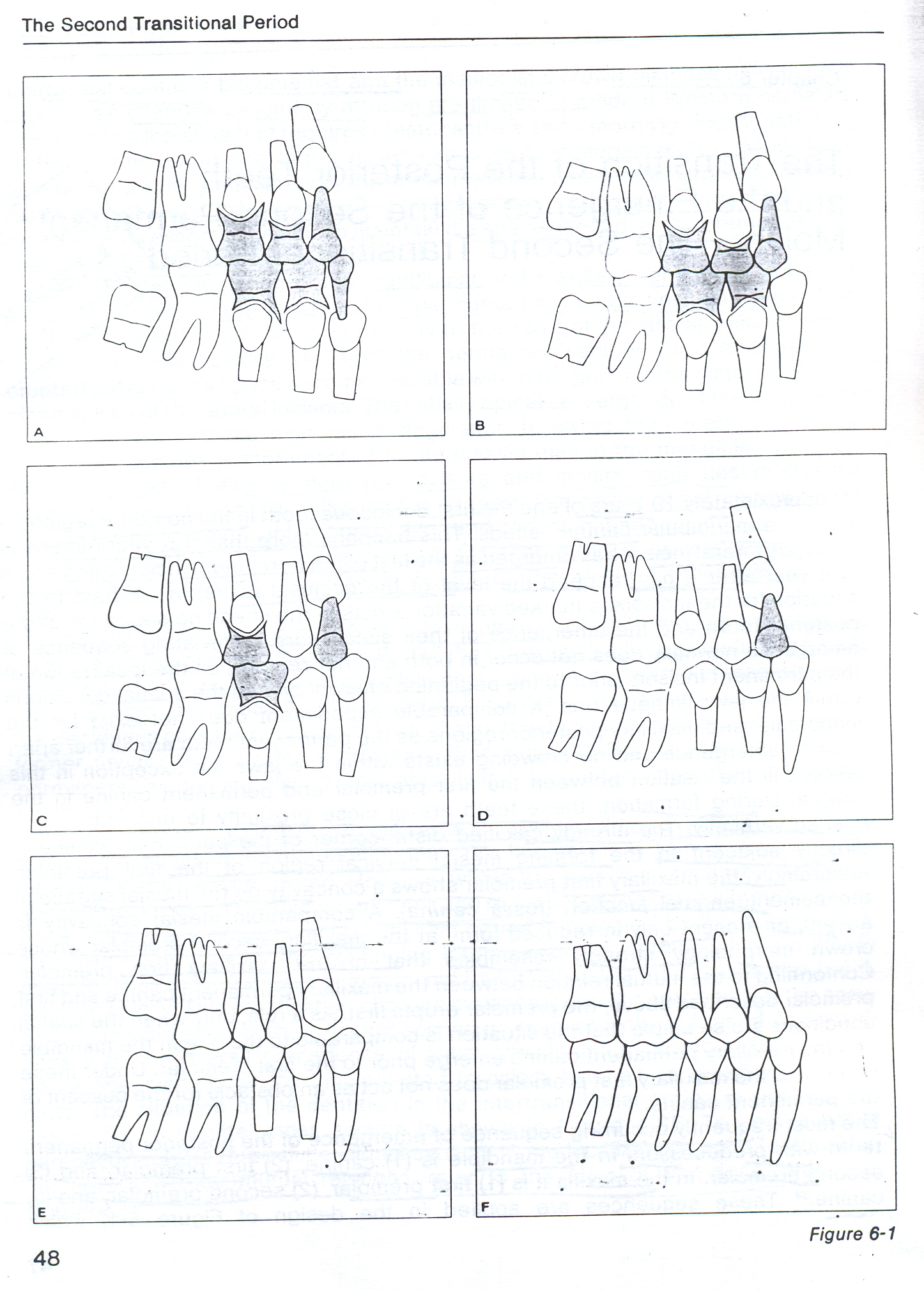 Mand. dec. canine is shed
Surpassed 1st PM
Diastema distal to canine
Provides space
Max. 1st PM further erupted.
1st PM both the jaws
attained harmonious position.
Both 2nd PM continue to erupt
Max. perm. canine continues to erupt.
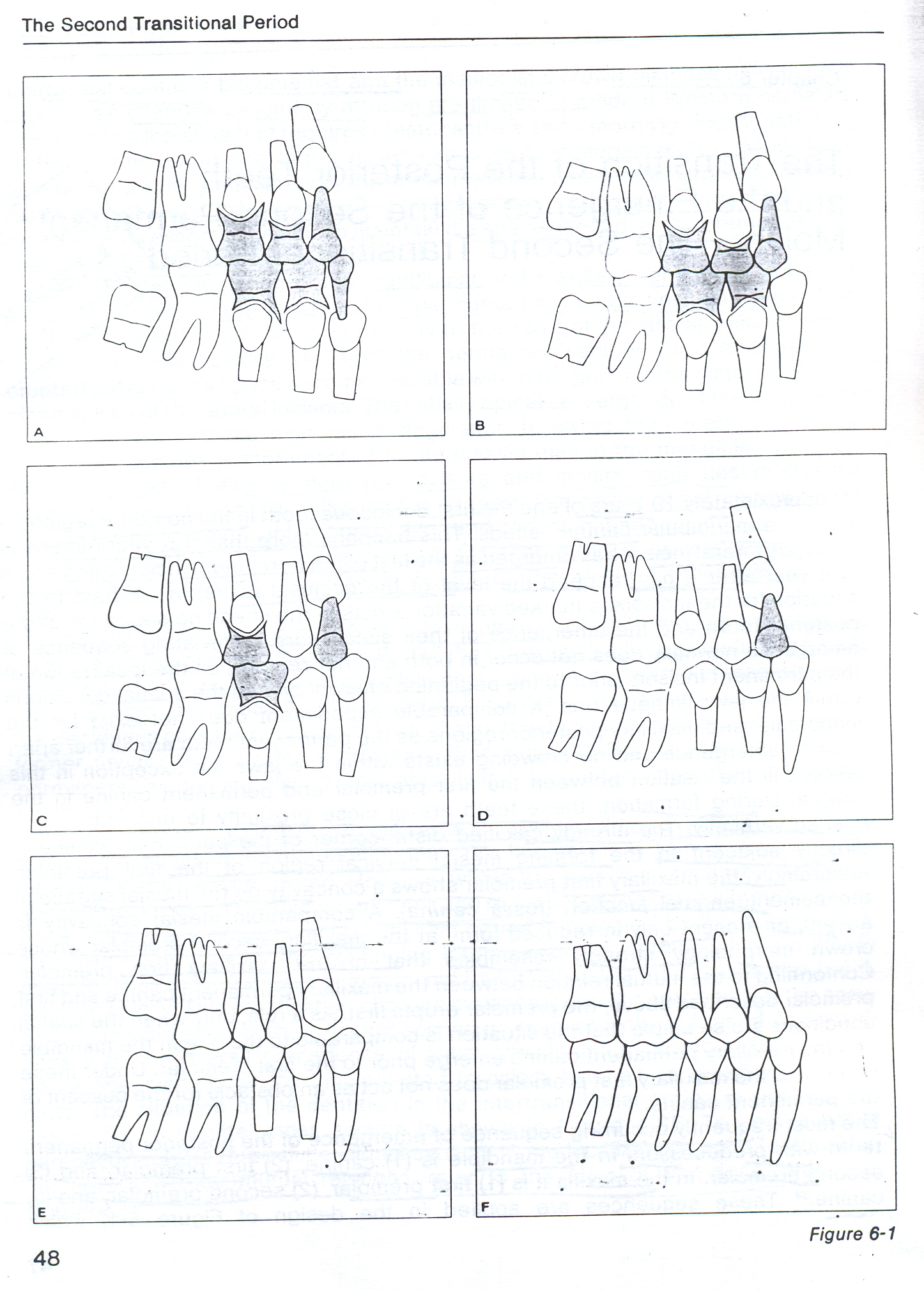 Roots of 2nd dec. mand molarsare resorbed.

2nd PM erupt further

Flush terminal changes
to solid intercuspation.
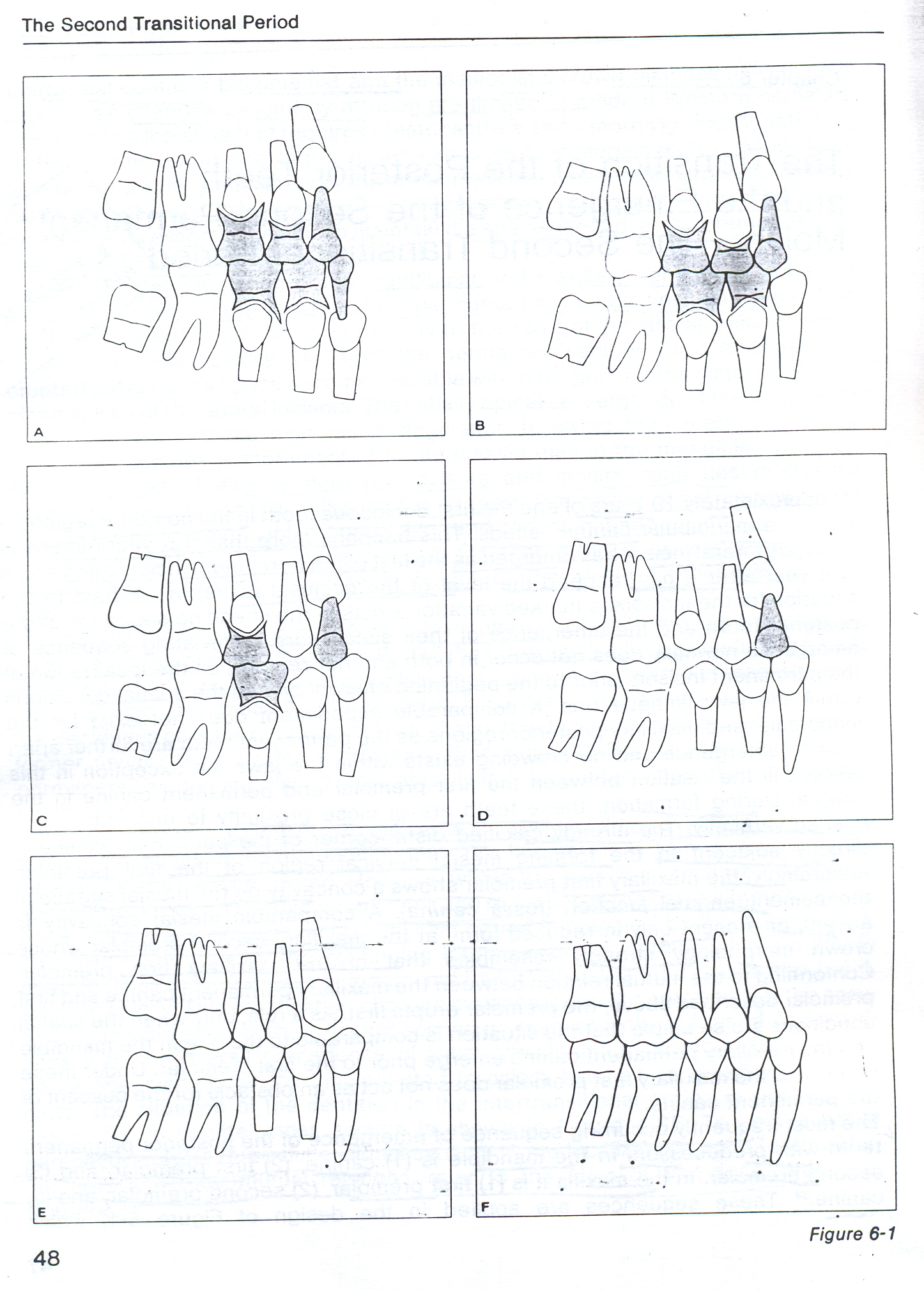 Max. canine last tooth tobe lost.

Successor  follows  shortly.
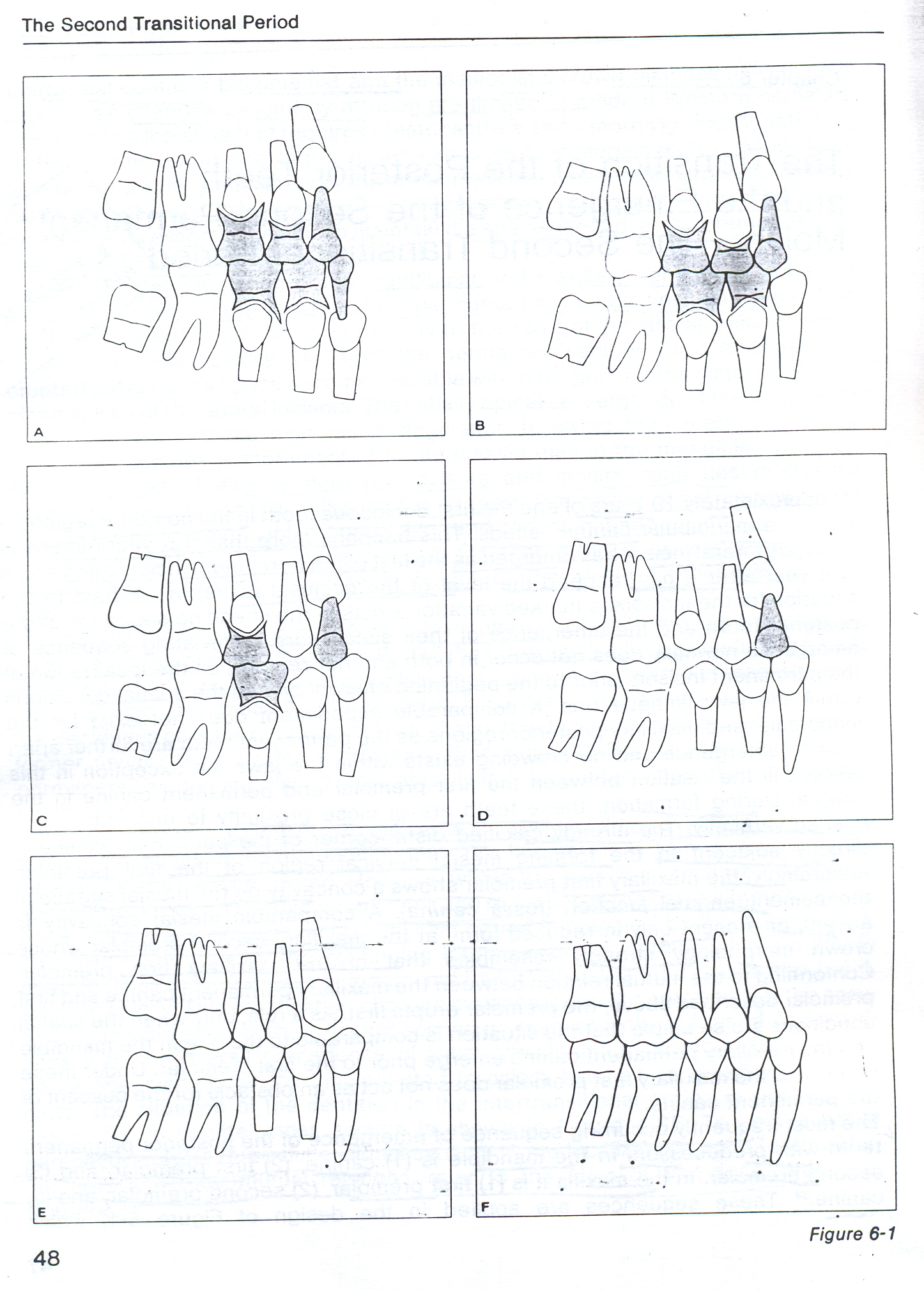 Max. canine arrive at proper place
Mand.2nd molar followed by max. emerge.
Mand.2nd molar-mesiolingual
Max.2nd molar-distobuccal
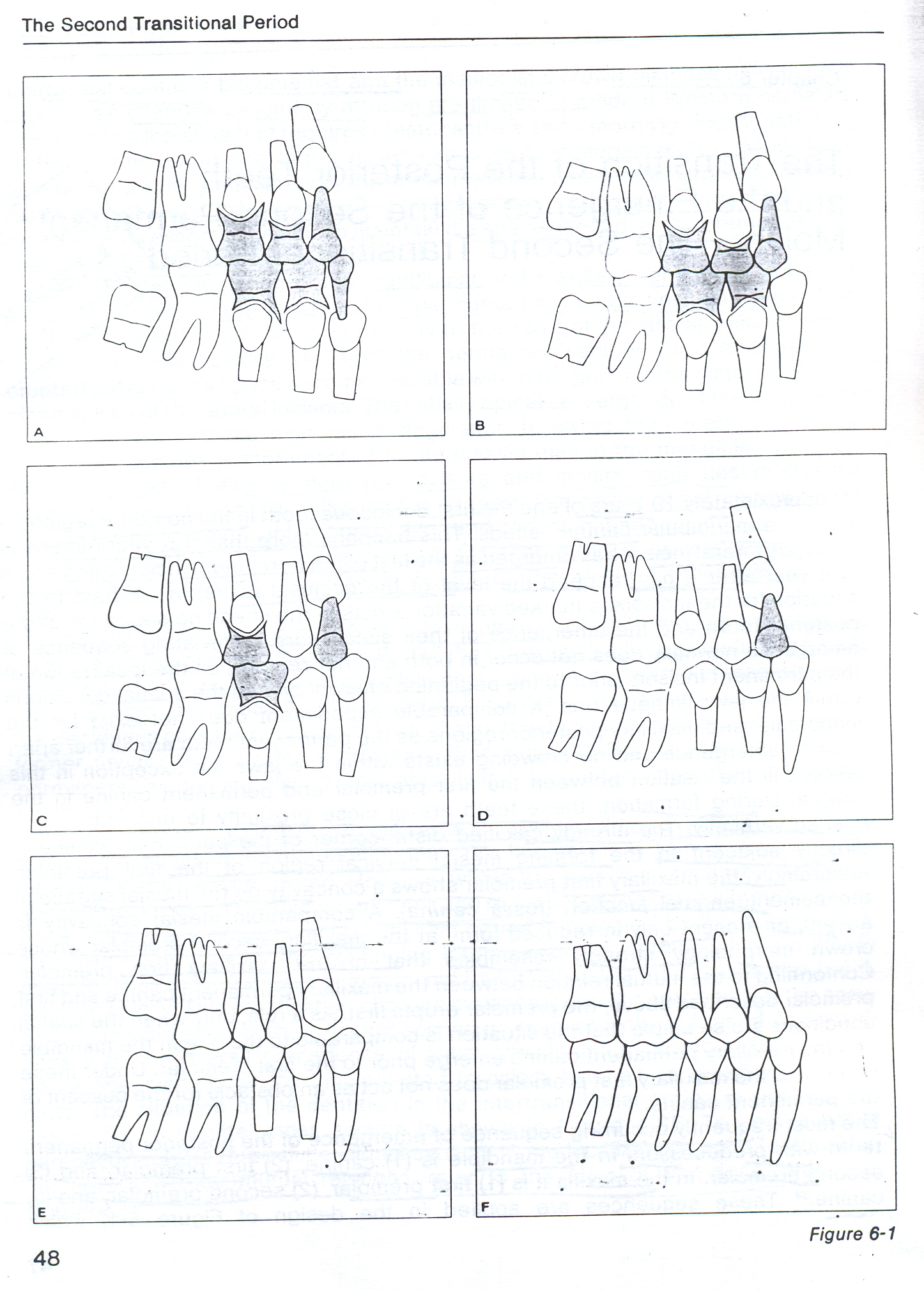 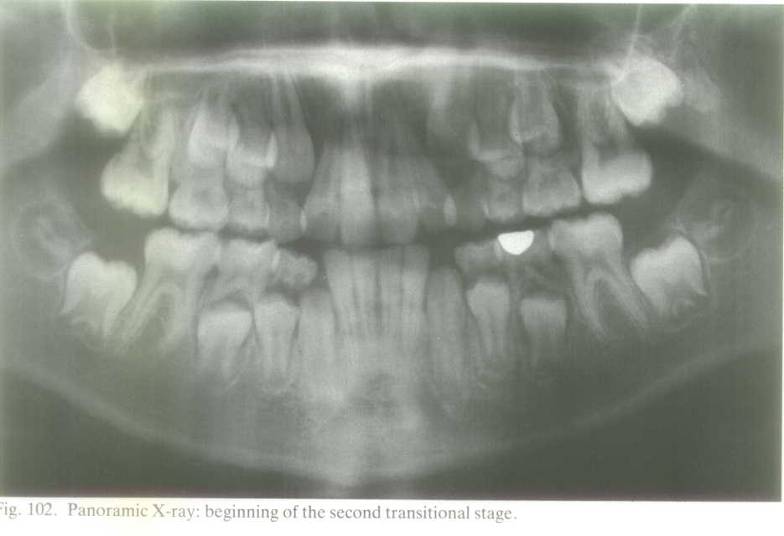 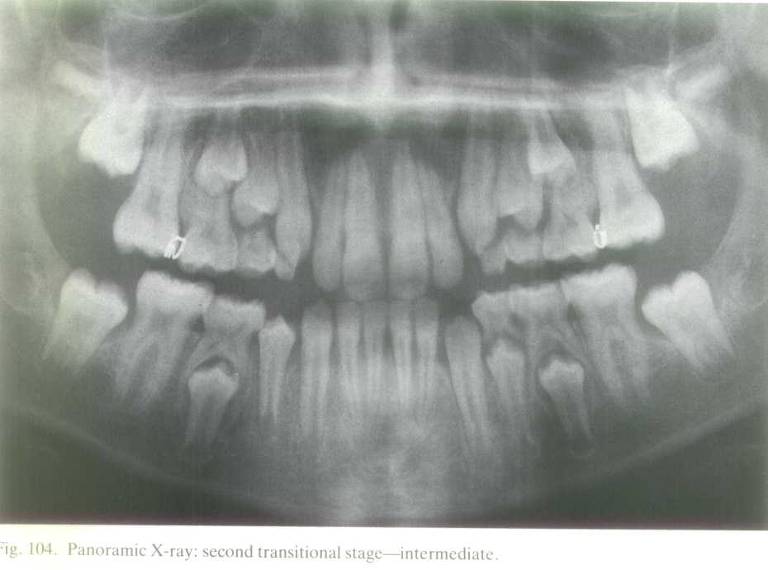 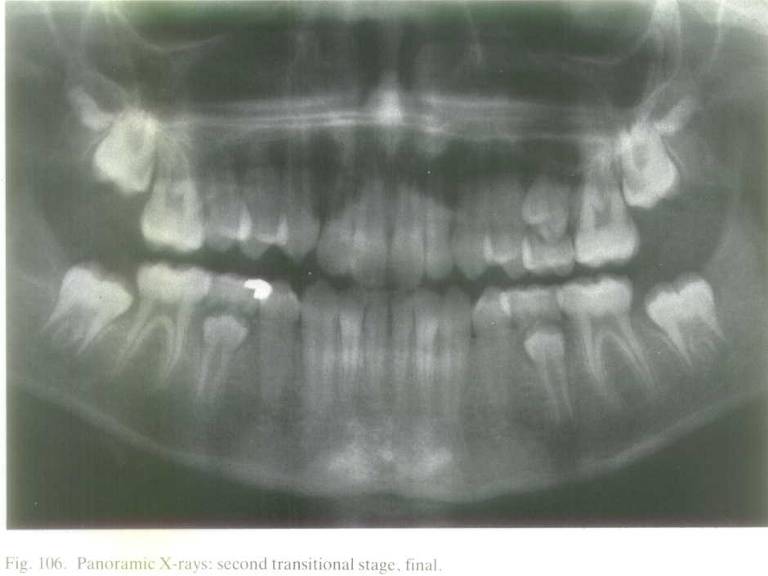 ERUPTION TIMING
DENTAL AGE:
I) Which teeth have erupted?
2)The amount of resorption of the primary teeth
3)The amount of development of the permanent teeth.
[Speaker Notes: PROFFIT PAGE93]
DENTAL AGE-6
Mand. CI, max. and  mand. 1st perm. molar
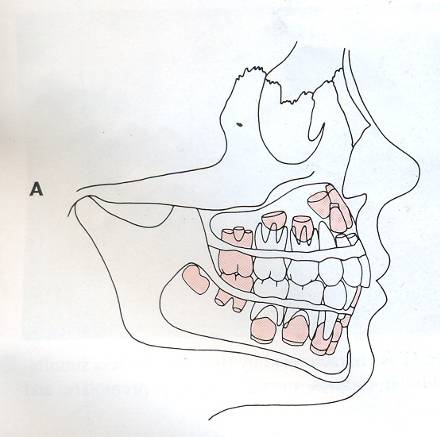 DENTAL AGE-7
Max. CI followed by mand.LI-7 ½ Years.
Root formation of max.  LI advanced.
PM and canine in stage of crown completion.
DENTAL AGE-8
Eruption of max. LI
Delay of 2-3 years before any more perm. teeth erupt.
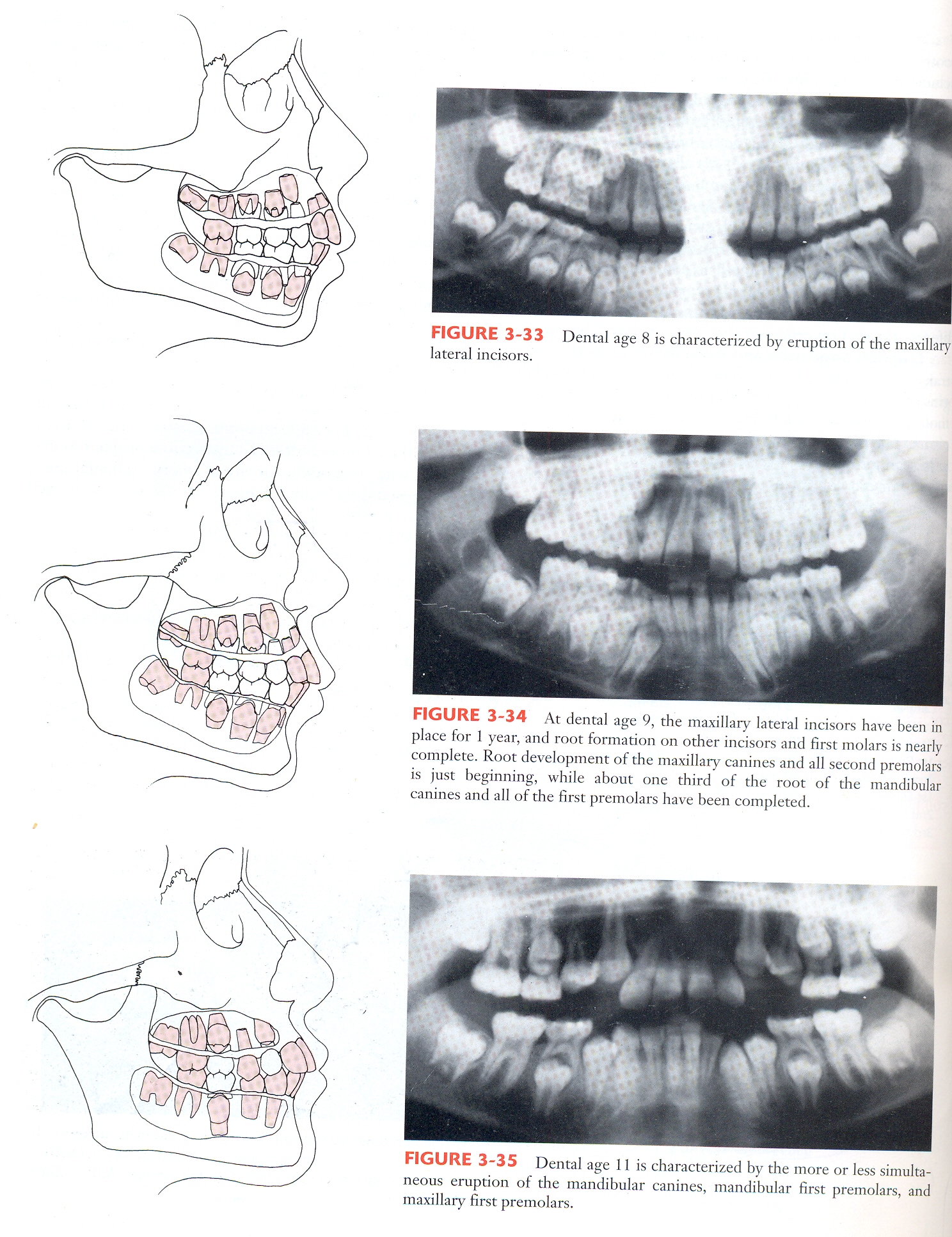 DENTAL AGE-9
Primary canine,1st and 2nd dec. molar present
Root formation of 1st perm. molar &incisor nearly completing
Root dev. begin on mand.2nd PM
Root dev. has begun on max.1ST PM & just beginning on canine & 2nd PM.
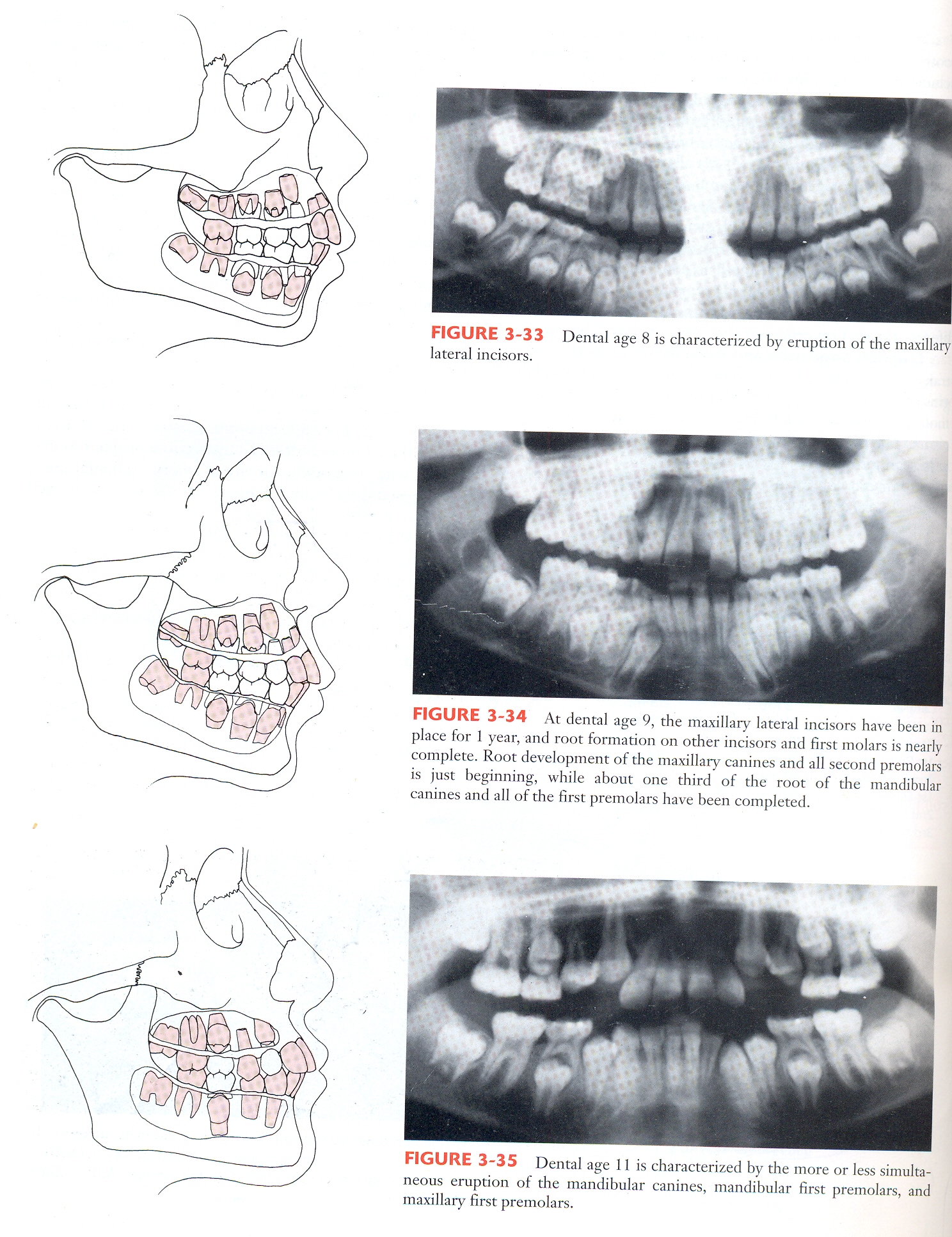 DENTAL AGE 10
Greater amount of resorption of primary canine and molars followed by the root development of permanent successors.
One half of the root development of mandibular canine, mandibular 1st premolar and upper 1st premolar is completed.
Completion of roots of mandibular incisor teeth.
Near completion of roots of maxillary laterals.
DENTAL AGE - 11
Eruption of mand canine, mand 1st premolar and max 1st premolar.
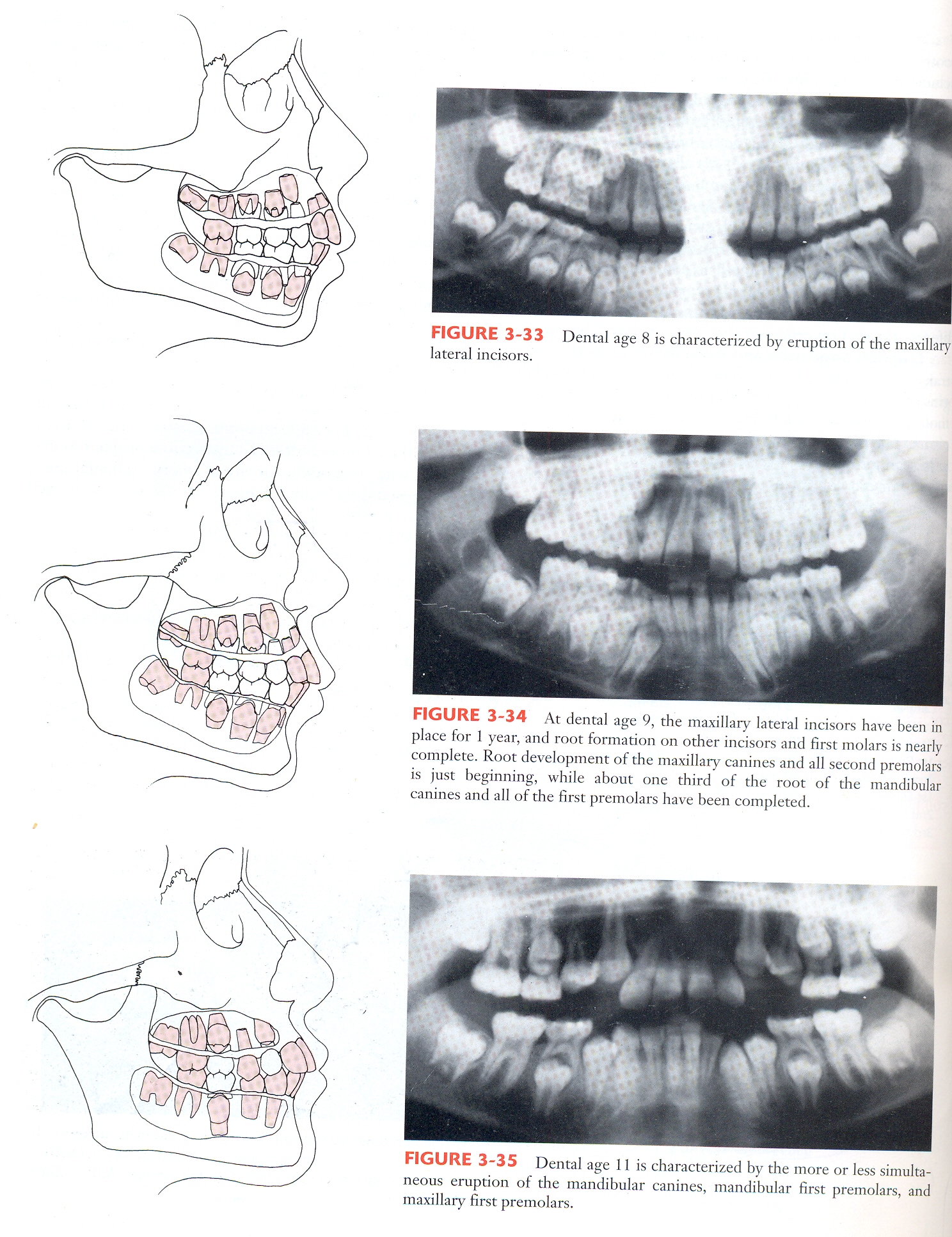 DENTAL AGE - 12
There is eruption of max canine, max and mand 2nd premolar.
Second permanent molars in both the arches are nearing eruption.
Early beginning of formation of third molars.
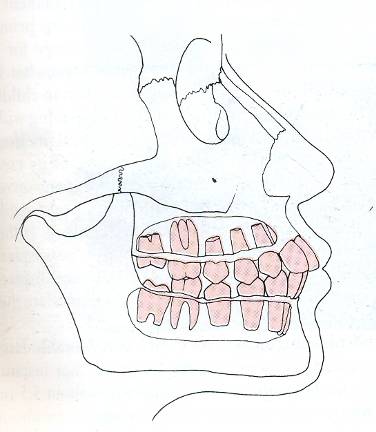 DENTAL AGE-13,14,15
Completion of roots of perm. teeth.
If 3rd molar is present crown formation is complete.
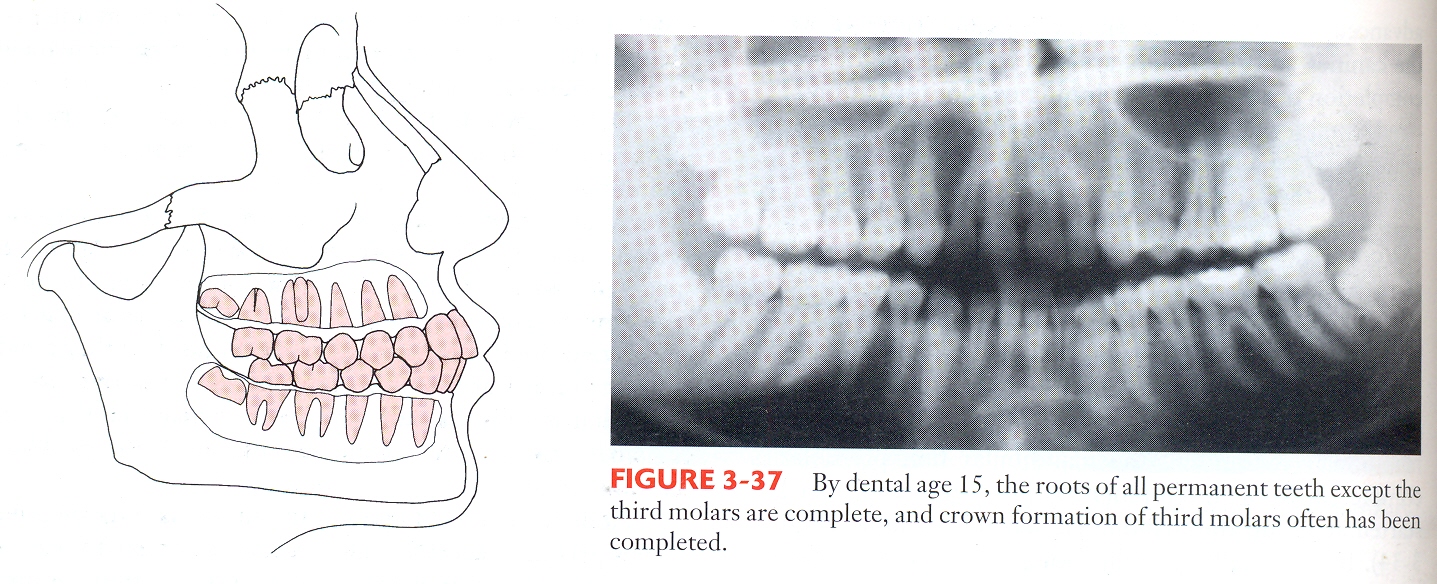 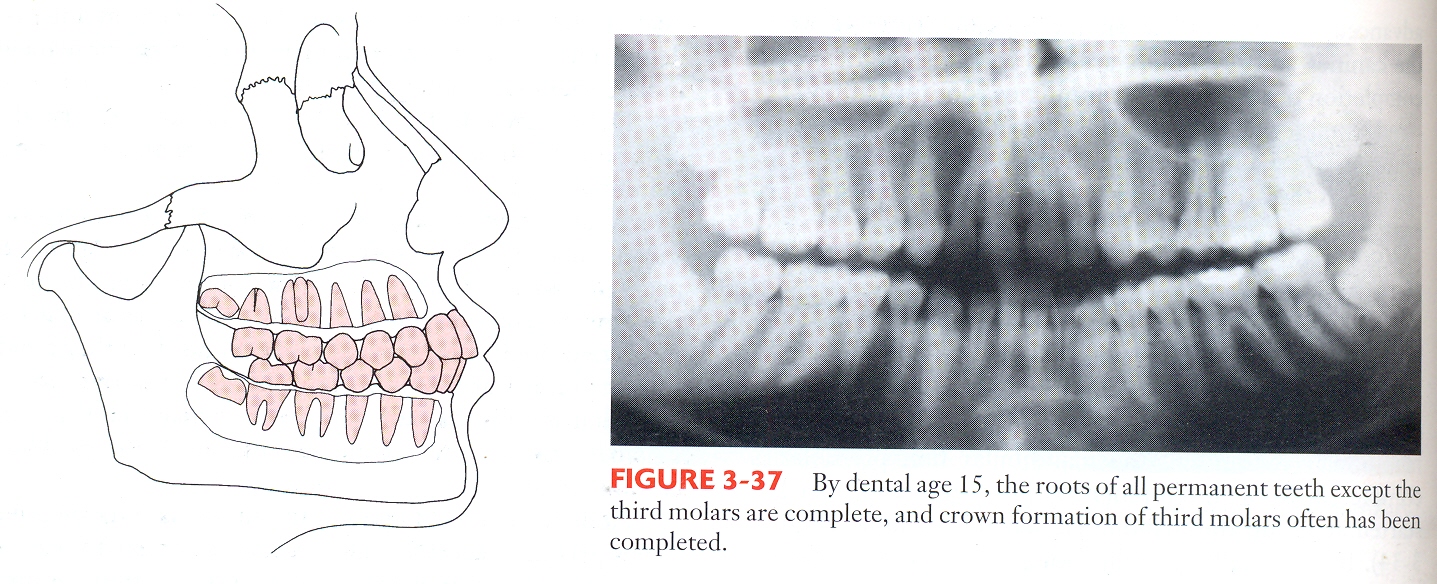 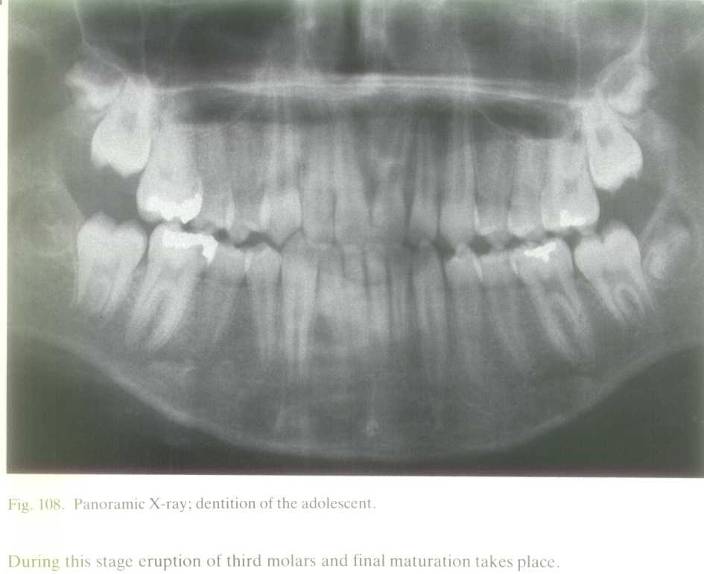 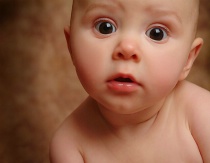 CHRONOLOGY OF TOOTH DEVELOPMENT
[Speaker Notes: Insert chart for chronology]
Permanent dentition
All perm. teeth are present in the arches often by age 12-14 years.
NOLLA’S STAGES OF CALCIFICATION
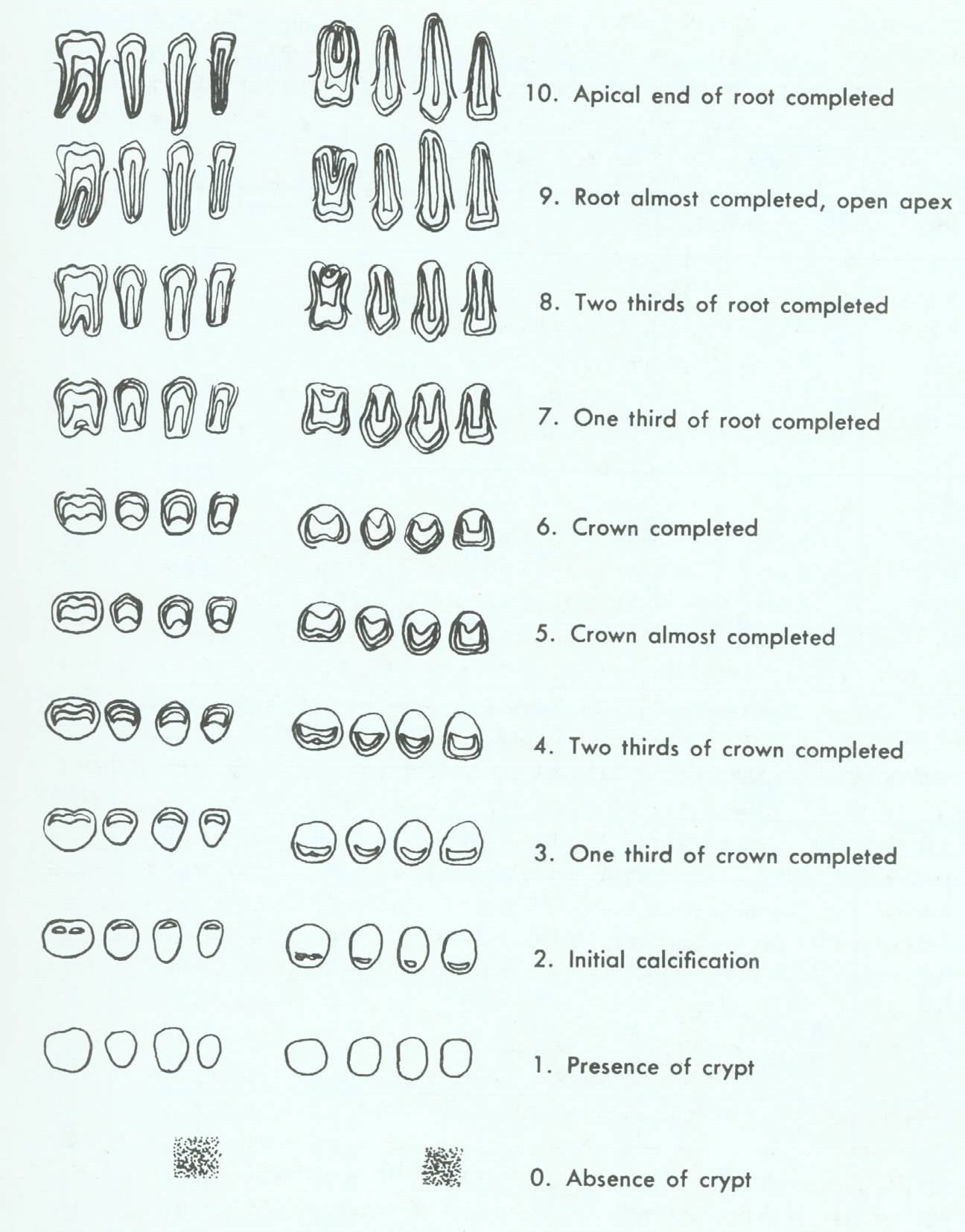 Stages of tooth development :-
Eight stages of tooth formation are distinguished by Demerjian in 1973
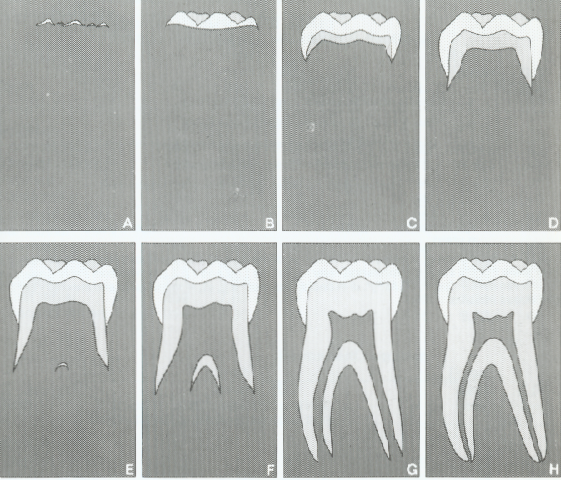 ERUPTION 
Interrelation between calcification and eruption
Developmental process that moves a tooth from it’s crypt position through the alveolar process into the oral cavity and to occlusion with it’s antagonist
Onset of Movement of tooth after crown formation
2 to 5 years for the posterior teeth to reach the alveolar crest following completion of their crown.
12 to 20 months to reach occlusion after reaching alveolar margin.
SEQUENCE OF ERUPTION :-

Maxillary-
6-1-2-4-3-5-7 or 6-1-2-4-5-3-7

Mandibular-
6-1-2-4-3-5-7 or
   6-1-2-3-4-5-7
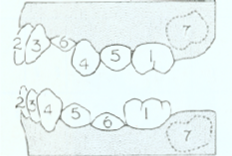 SIZE OF THE TEETH
COMBINED M.D DIAMETER OF DEC. TEETH
Max. arch - 68.2mm
Mand. Arch – 64.4mm
PERM.DENTITION:74mm in the max.
                                   :64.4mm in the mand.
5.8mm space is required in the max. arch and 2.6mm is required in the mand. arch.
NUMBER OF TEETH
MISSING TEETH
Complete absence of teeth is called ANODONTIA.
The absence of one or more teeth is called as HYPODONTIA OR OLIGODONTIA.
The congenital absence of teeth in modern man may be an expression of ANISOMERISM.(A reduction of no. of teeth by loss or fusion.) 
Total absence of primary and perm. teeth is seen in ECTODERMAL to DYSPLASIA.
SUPERNUMARARY TEETH
Teeth formed in excess of normal number.
SUPPLEMENTAL TEETH.
Result from disturbance in the initiation and  proliferative stages in dental development.
Splitting of the perm. bud itself.
Dental lamina near the perm. bud.
Hereditary factors.
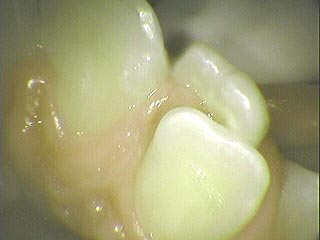 Common: Mesiodens,4th molar, max. Para molar, mand. PM, max. LI.

RARELY PRESENT IN THE DEC. DENTITION.

Encountered less frequently than congenitally missing teeth.

GARDENERS SYNDROME
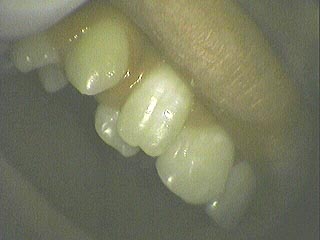 DIMENSIONAL CHANGES IN THE DENTAL ARCHES
A) Width 
B) Length
C) Circumference
WIDTH
BURDI AND MOYERS pointed out
A) Width dimensional increase involves alveolar process growth totally since there is little skeletal width increase at this time.
B) Maxilla-max. alveolar process diverge.
     Mandible-alveolar process diverge.
C) Dental arch width increases are related to events in the dental development and less due to endocrinally mediated events.
INTERCUSPID WIDTH
Determined by measuring the distance between the crown tips of the cuspids.
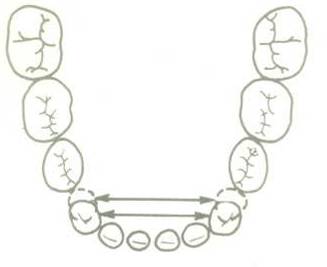 Arch width changes from 6 weeks-45yrs 		(A J O-1997:111:401-409)
BISHARA et al
PRE-ERUPTIVE
MAXILLA: increases b/w 6 weeks to 1yr.& b/w 1-2yrs in both boys and girls.
BIMOLAR WIDTH
The bi-molar width is obtained by measuring the distance b/w the mesio-lingual cusp of the 1st permanent molar.
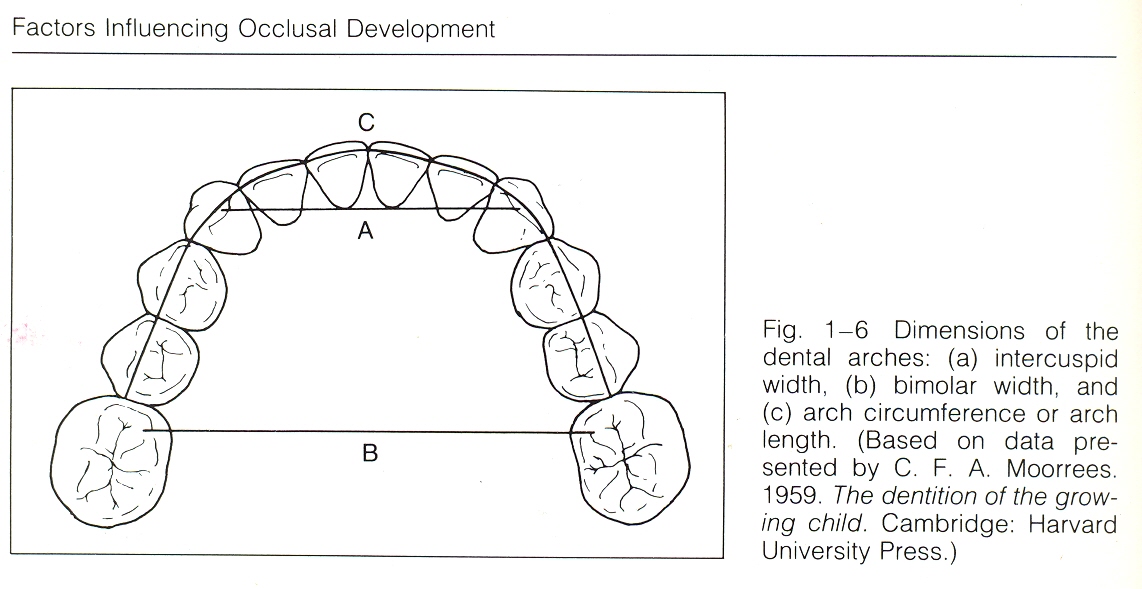 PRE ERUPTIVE CHANGES
Maxilla: increases b/w 6 weeks -1yr. & b/w 1-2 yrs of age in both boys and girls.
Mandible: increases b/w 6 weeks – 1year & not b/w 1-2 yrs.
POST ERUPTIVE CHANGES
Males: increases in both the mandible and the maxilla.3-13 yrs. Thereafter no changes b/w 13-26,26-45 years.
Females: increases up to 13yrs.b/w 13-26,26-45 years there was a slight decrease.
Dental arch dimensions in the mixed dentition: A study of Italian children born in the 1950s and the 1990s.
Angle ortho. Vol 76,No 3, May 2006

DEFRAIA et al: subjects showed a smaller width of the upper arch. This was due to: Lack of function as a consequence of processed food.

Amplified prevalence of mouth breathing.

Simultaneous presence of unworn teeth and &underdeveloped arches- GREATER 
PROBABILITY TO DEVELOP MALOCCLUSION.
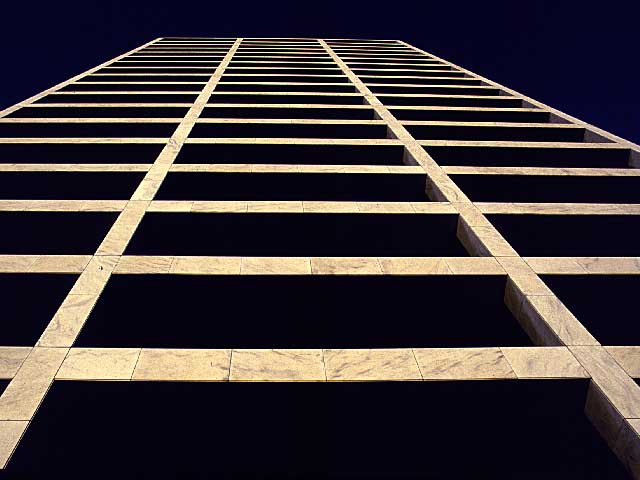 ANDREWS
6 KEYS TO NORMAL OCCLUSION
AJO 1972;62:296-309
These are a set of six characteristics that were consistently present in collection of 120 casts of naturally optimal occlusion, identified by 
Dr. Lawrence F Andrews.
MOLAR RELATION: Mesiobuccal cusp of upper 1st molar occluding in the mesiobuccal groove of lower 1st molar
CROWN ANGULATION: Gingival part of the long axis of the crown must be distal to that of Occlusal part
CROWN INCLINATION: gingival portion of crown labial to occlusal portion
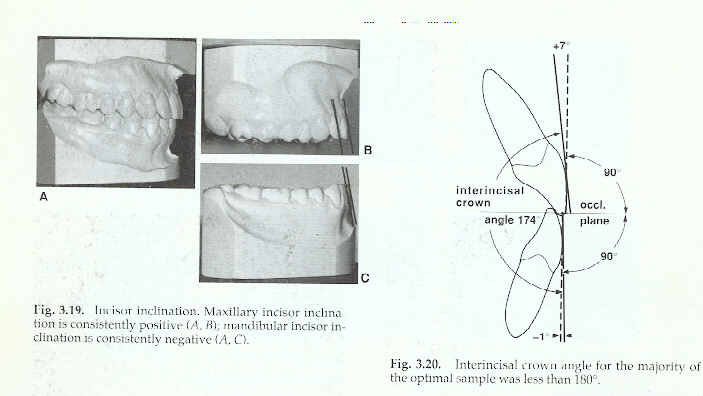 Labio-lingual crown inclination
Maxillary incisors 
Positive inclination
Mandibular incisors 
Slightly negative inclination.
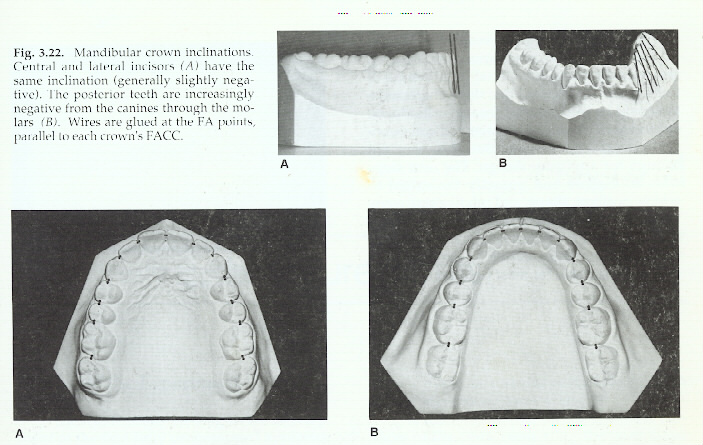 ABSENCE OF ROTATIONS
ABSENCE OF SPACING
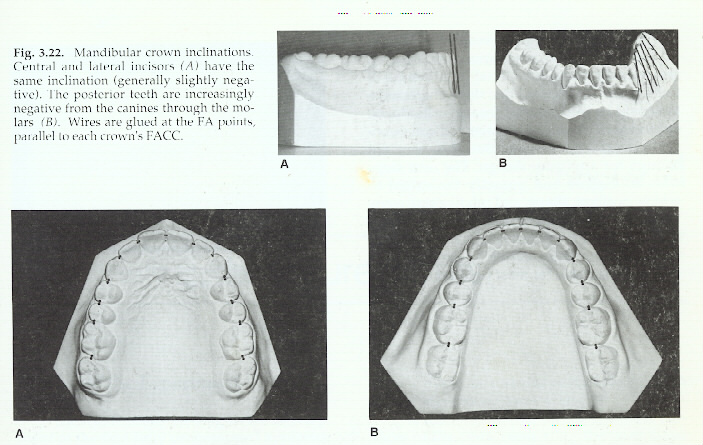 CURVE OF SPEE: Curve of Spee not exceeding 1.5cm.
The depth of the curve of Spee ranges from a flat plane to  slightly concave surface.
CONCLUSION
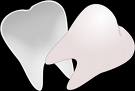 Occlusion ,good or bad is the result of an         intricate and complicated synthesis of genetic   and environmental relationship at work through  out the early developmental stages of childhood  and young adulthood.
Understanding the concept can have a far reaching implications in diagnosis, treatment planning and prognosis of malocclusion
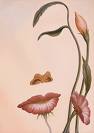 THANK YOU